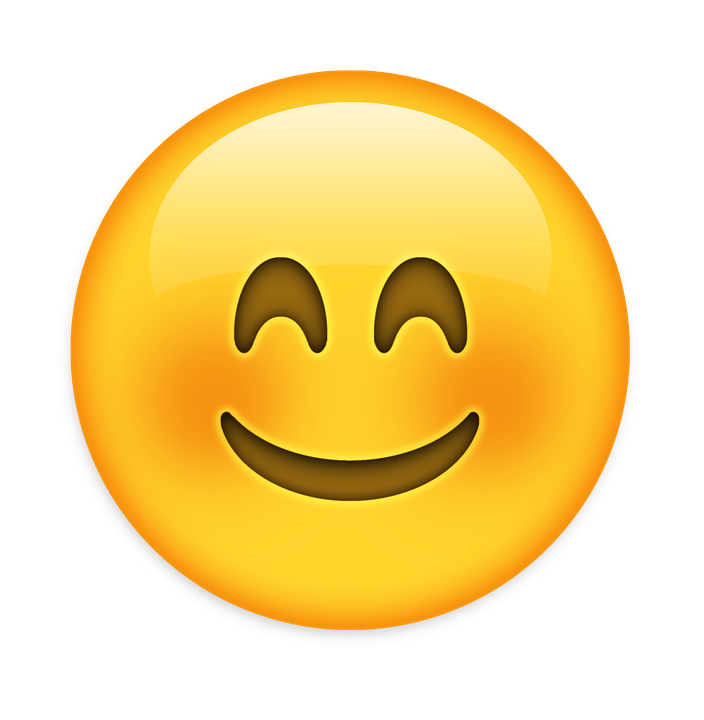 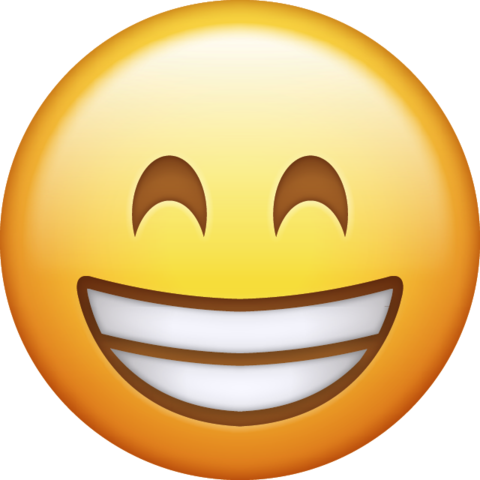 Hello! How are you? Click on the emoji that you are feeling most like.
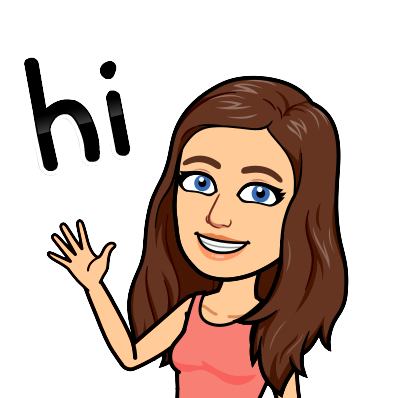 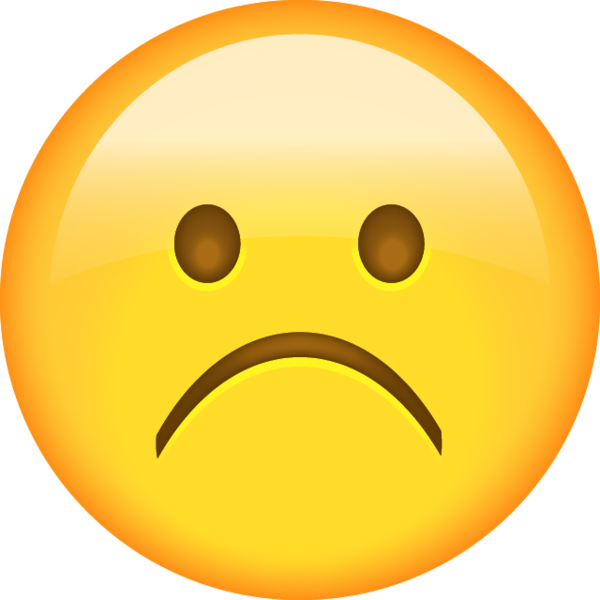 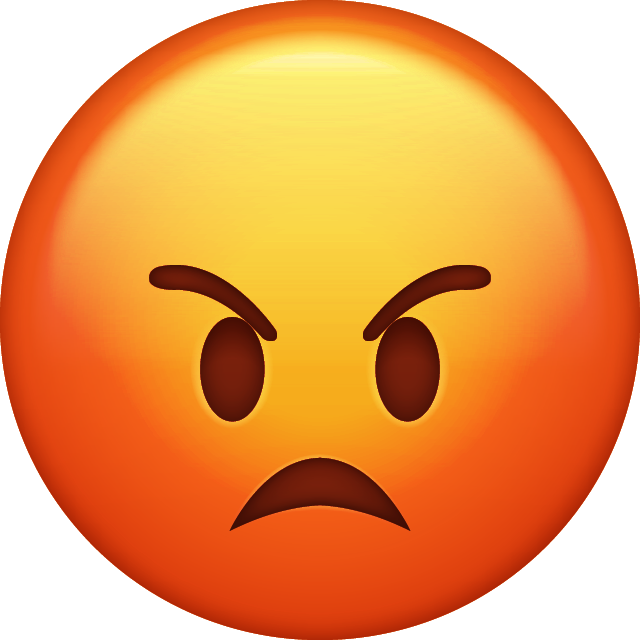 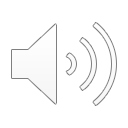 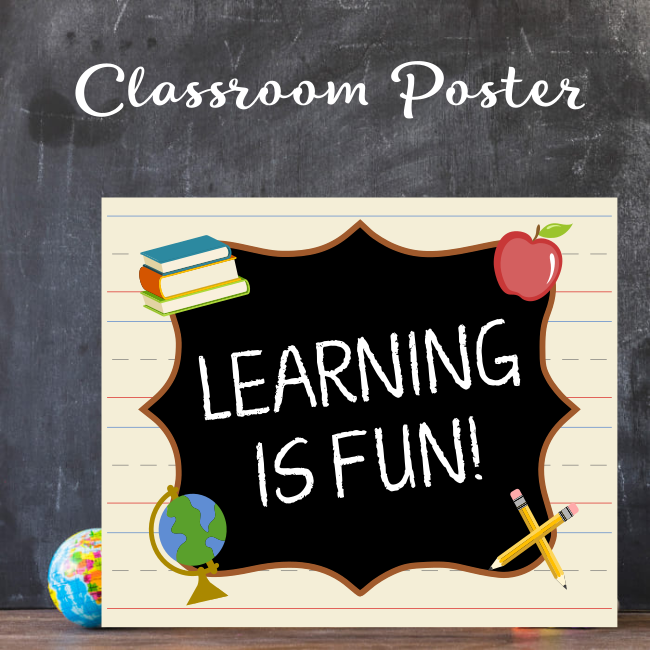 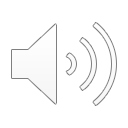 Let’s learn
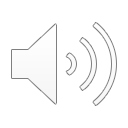 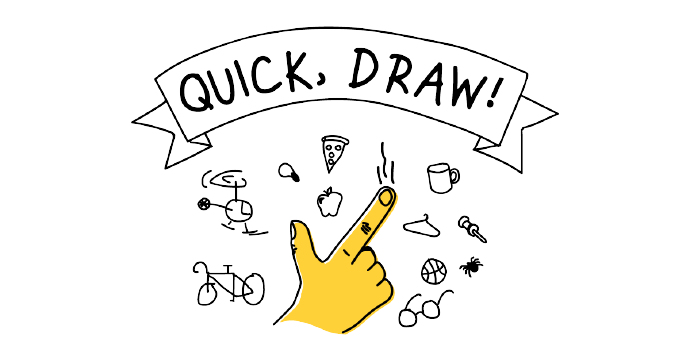 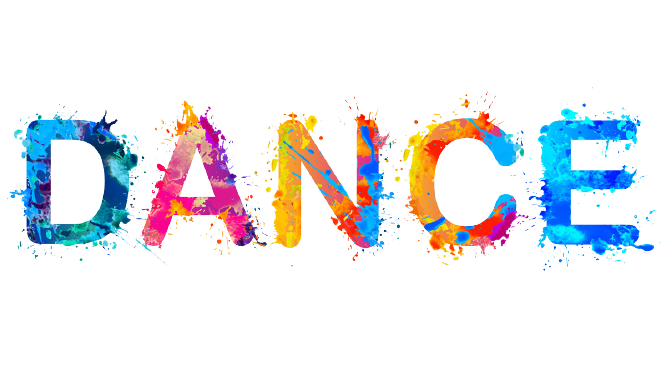 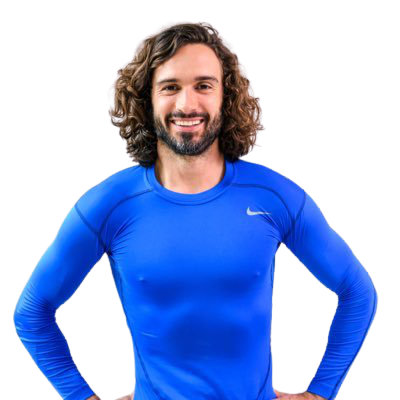 Have a dance - It's Time to Slime!
Quick draw with Google
Now you are ready to learn!
5 Minute Move with Joe Wicks
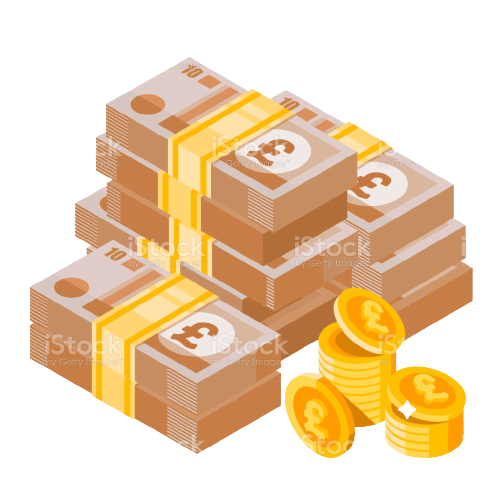 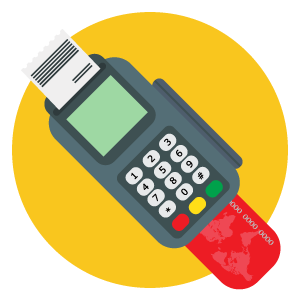 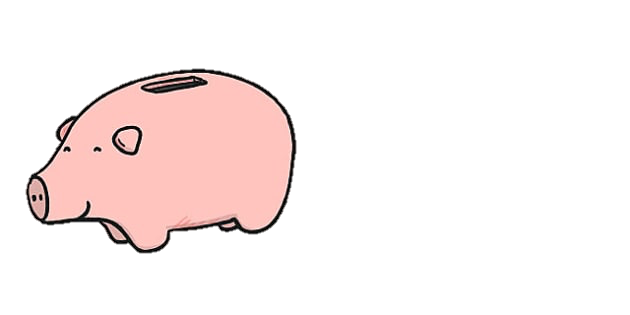 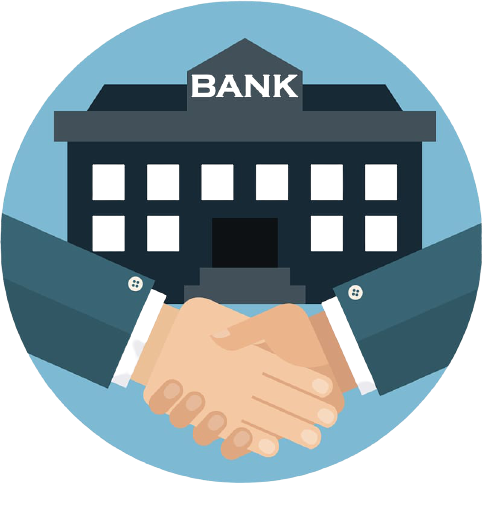 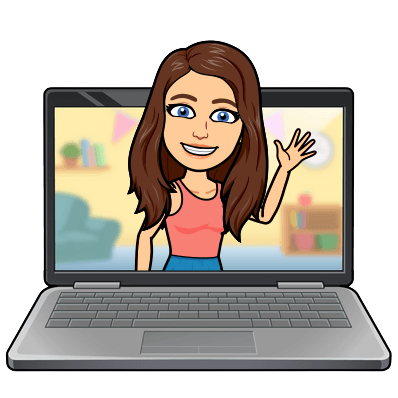 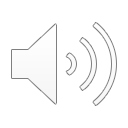 We Are Learning To:
think about ways in which money could be spent, saved and kept safe. 

talk about what money is and alternatives for paying. 

recognise coins and use them to add and subtract money.
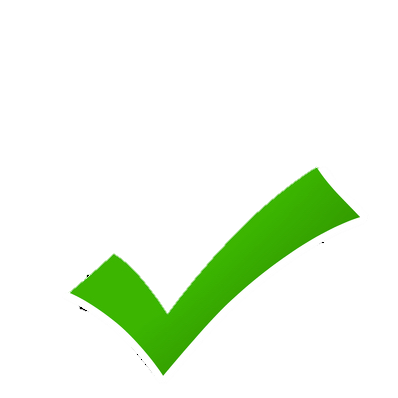 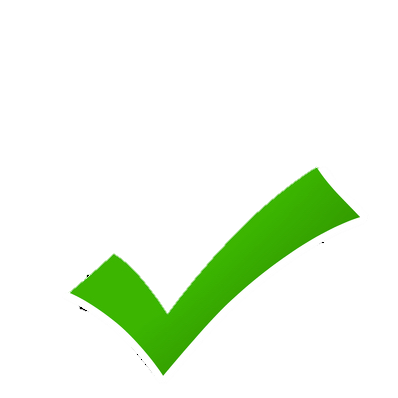 Let’s continue  learning
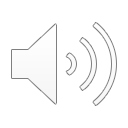 Do you recognise these coins?
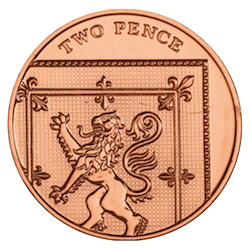 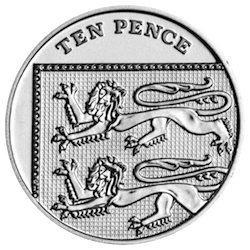 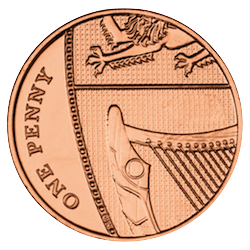 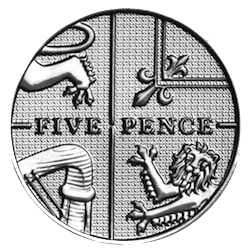 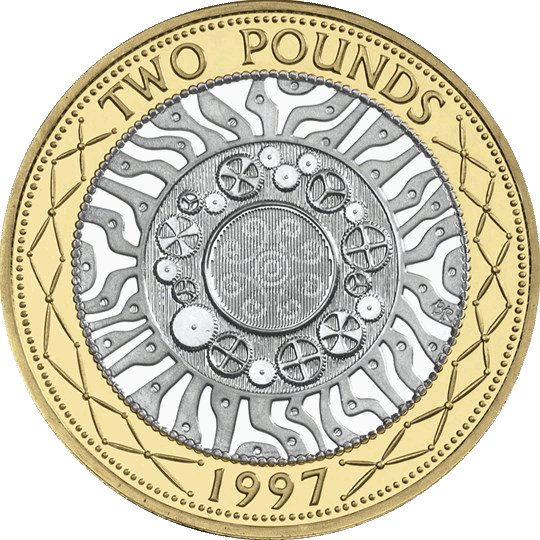 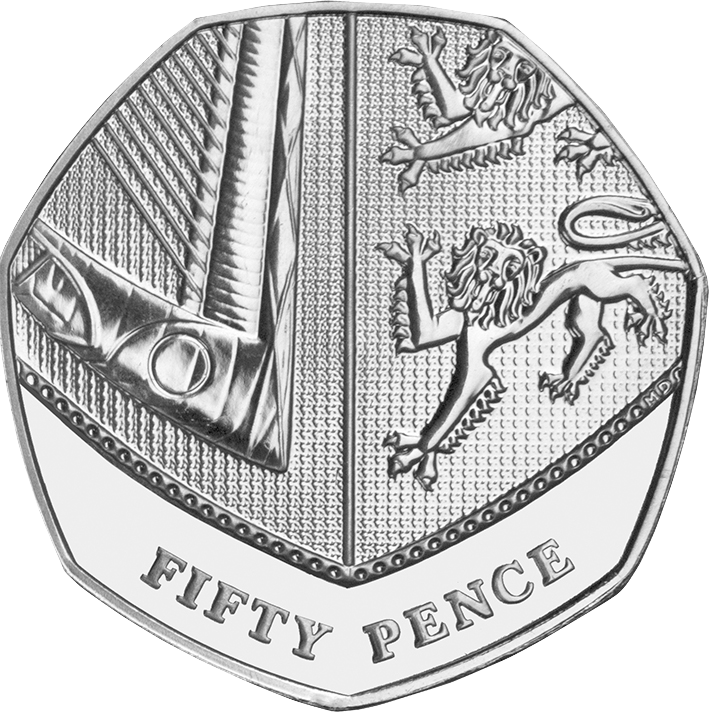 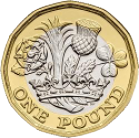 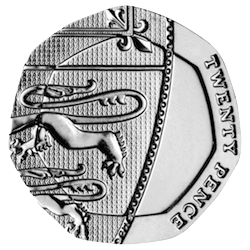 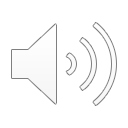 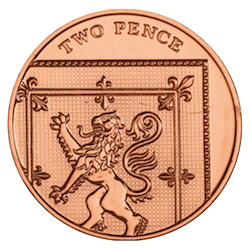 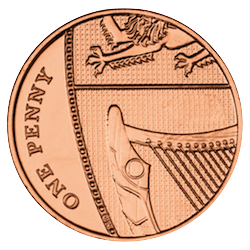 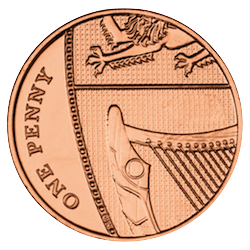 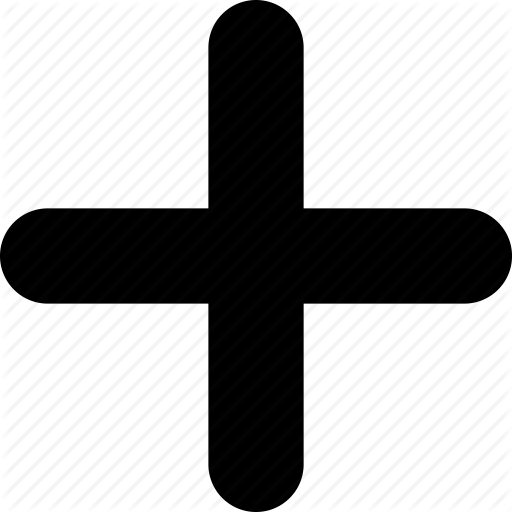 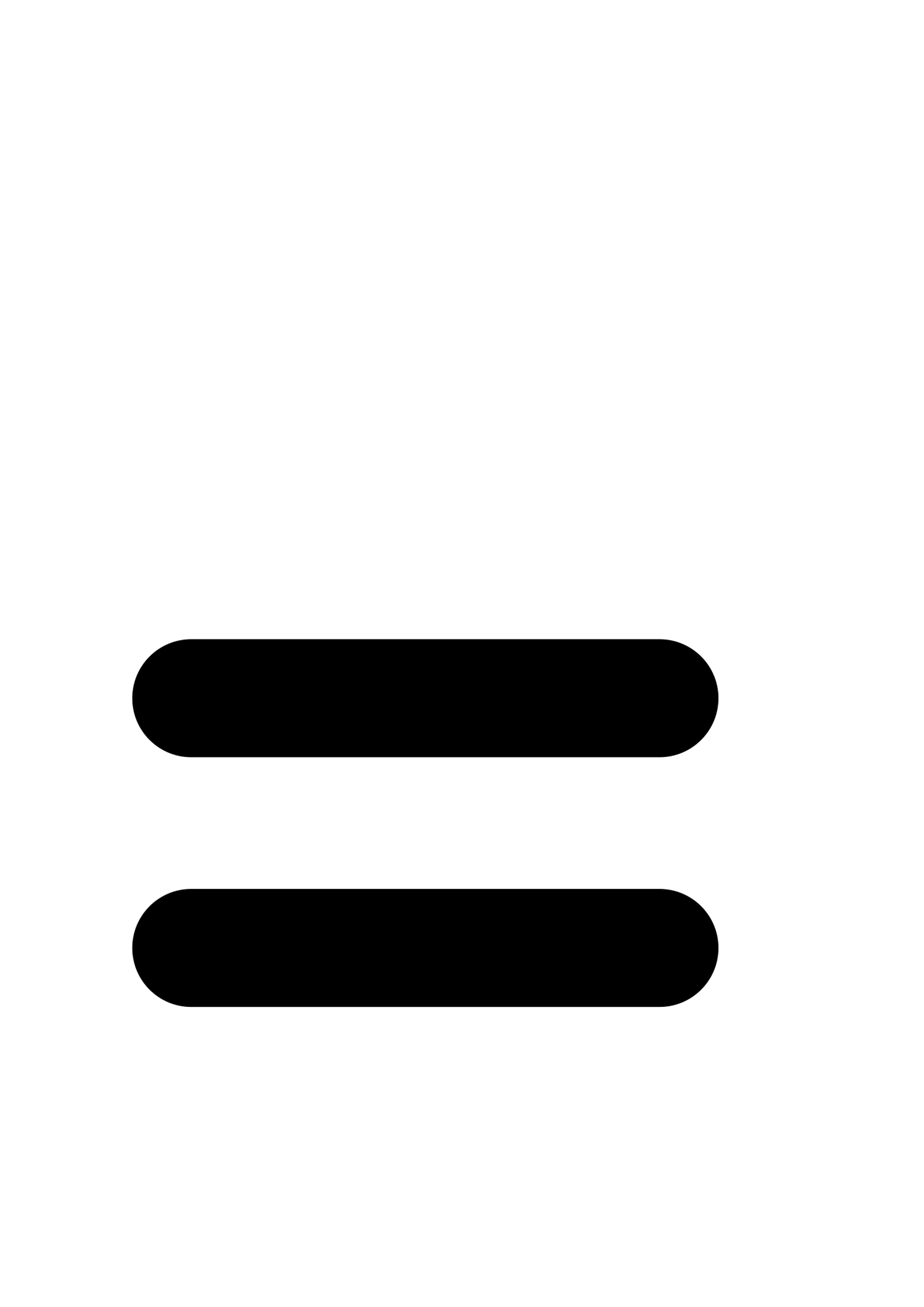 Next question
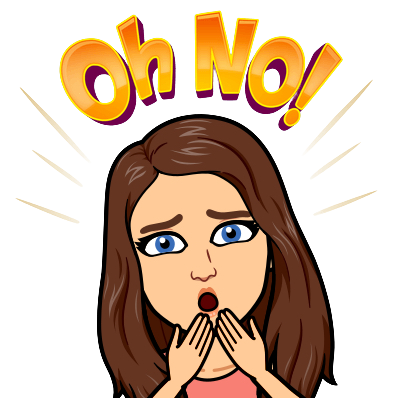 Try again
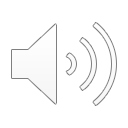 Do you recognise these coins?
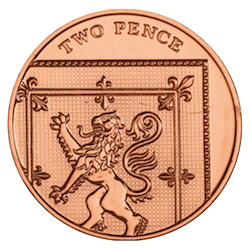 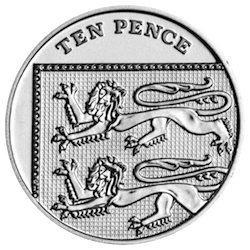 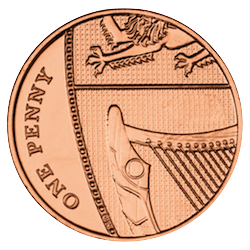 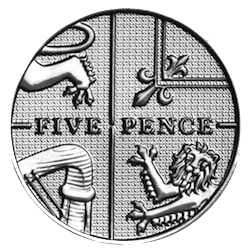 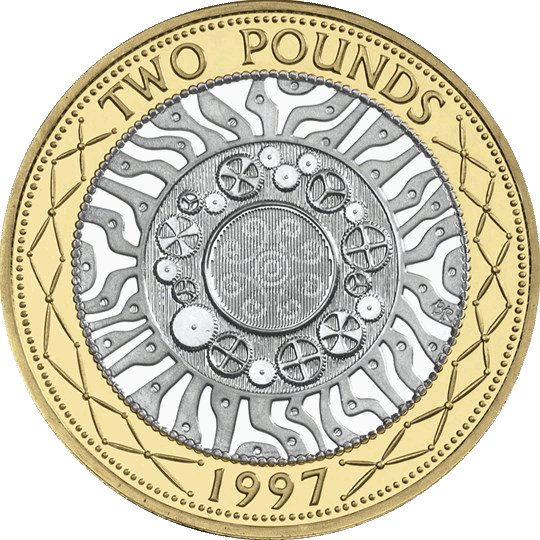 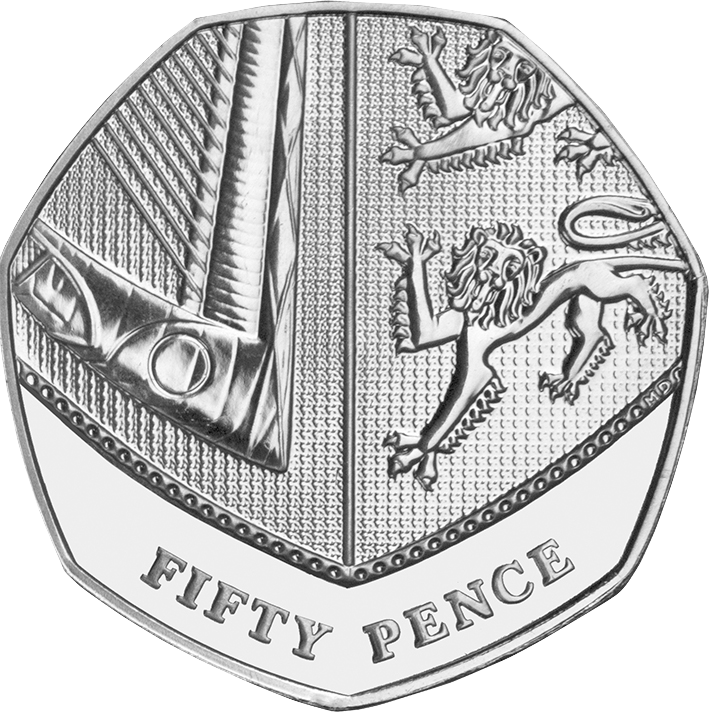 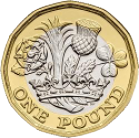 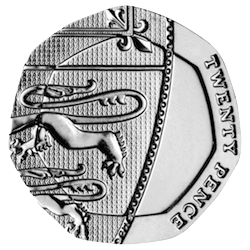 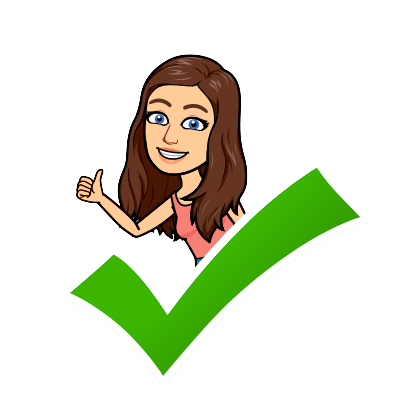 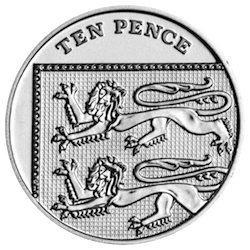 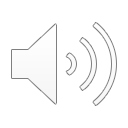 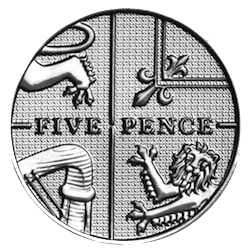 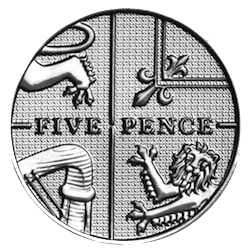 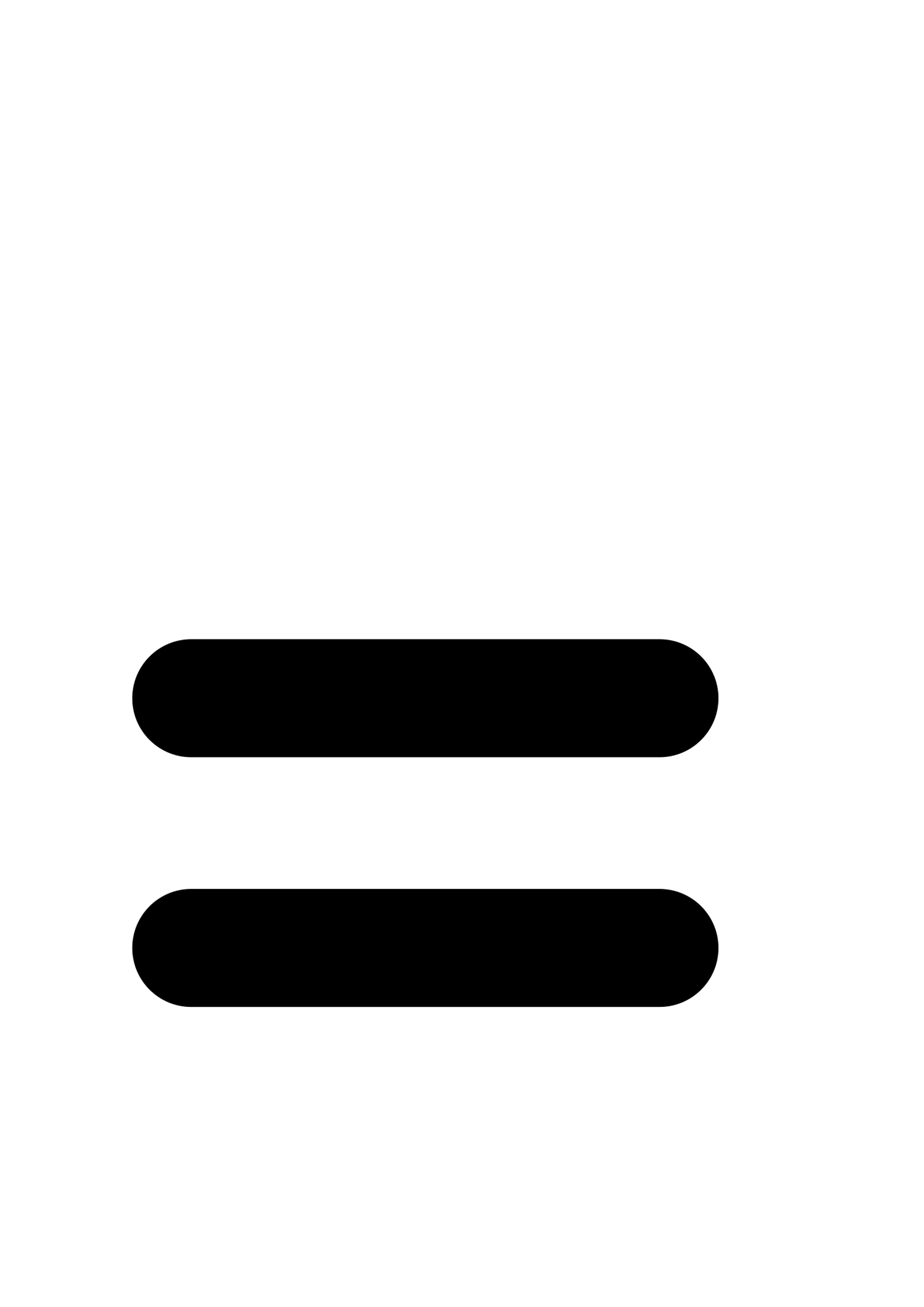 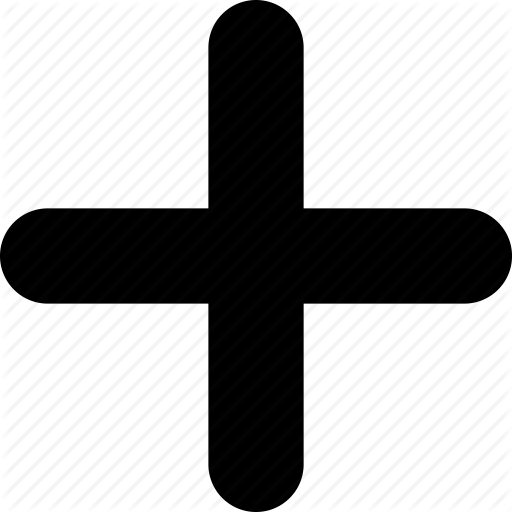 OR
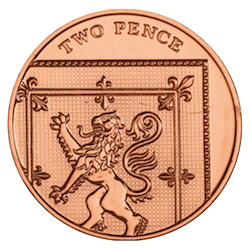 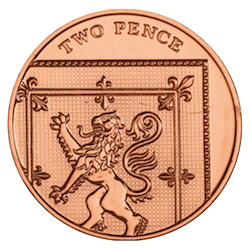 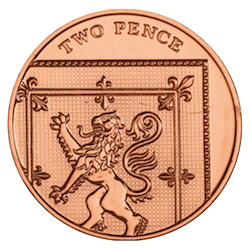 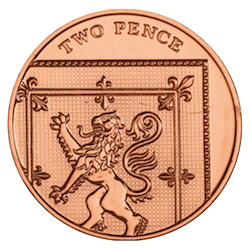 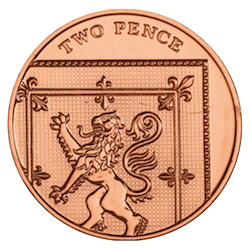 Next question
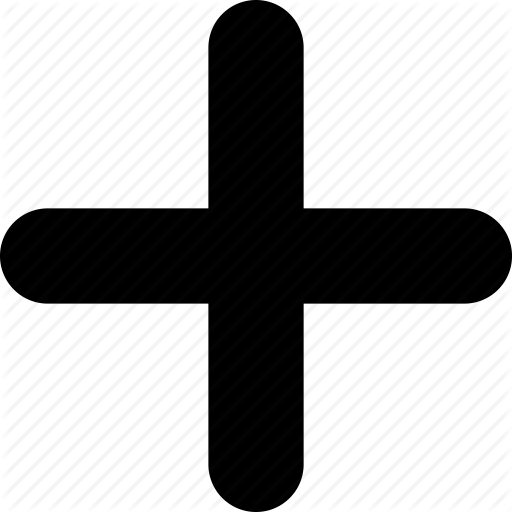 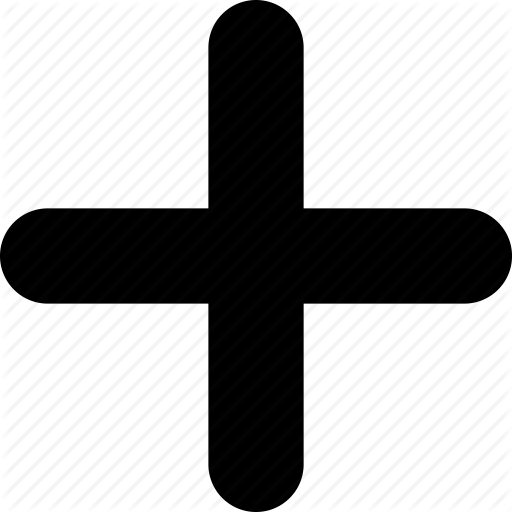 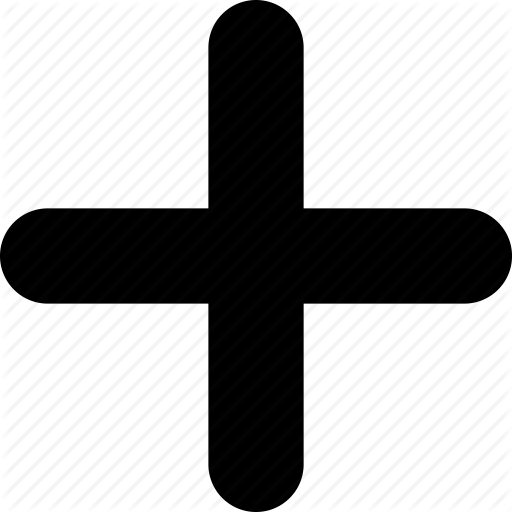 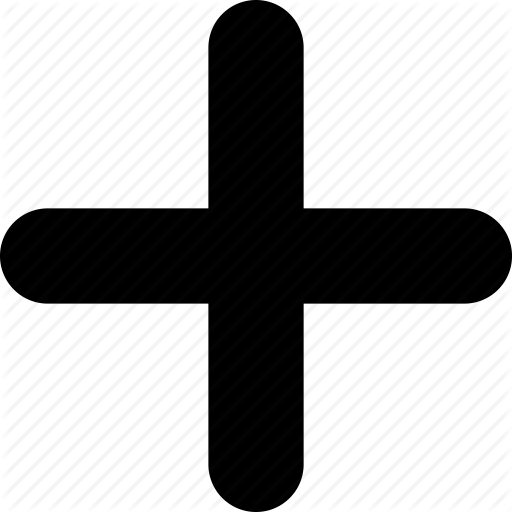 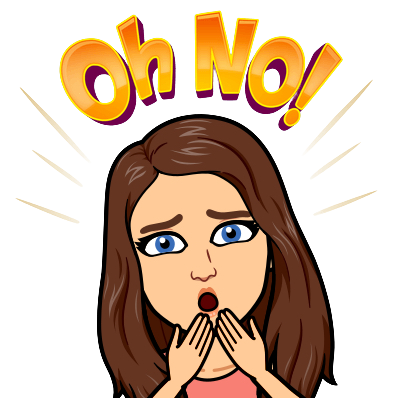 Try again
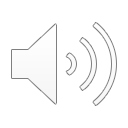 Do you recognise these coins?
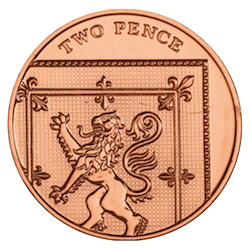 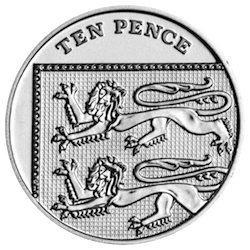 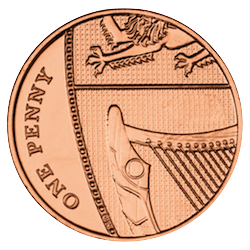 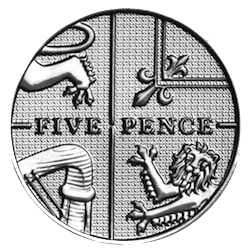 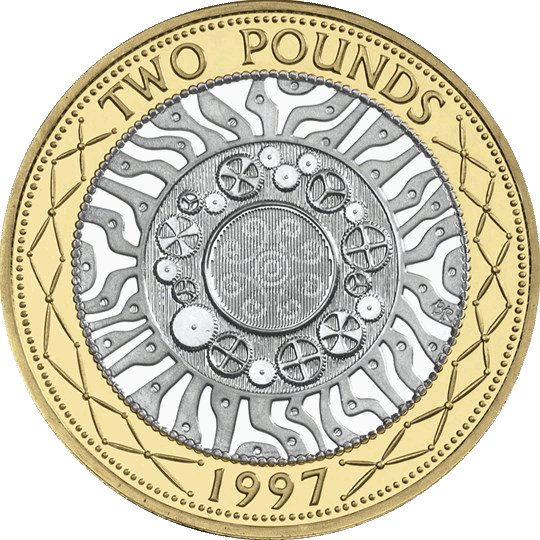 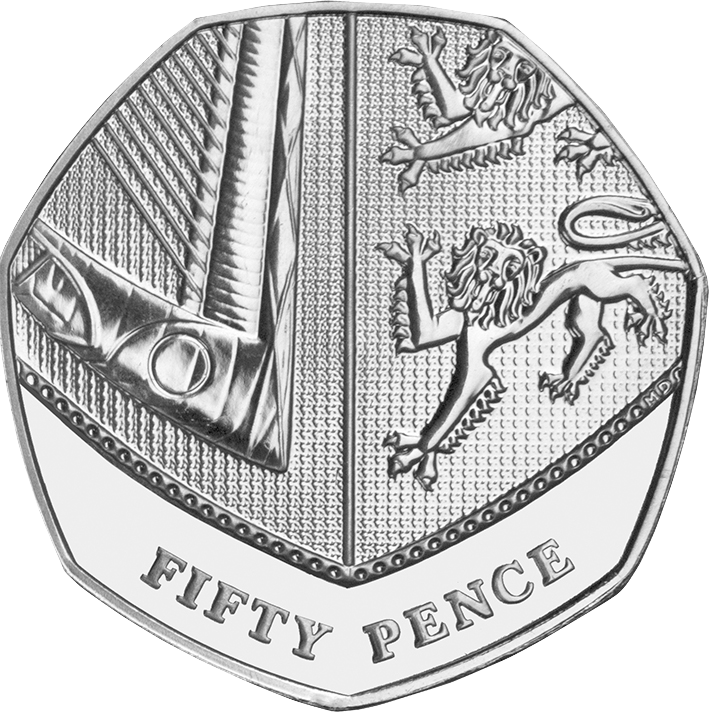 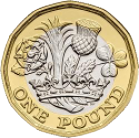 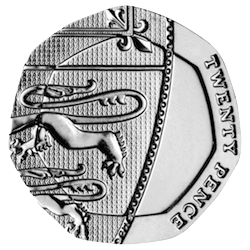 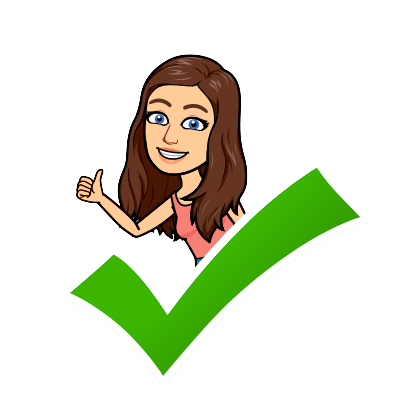 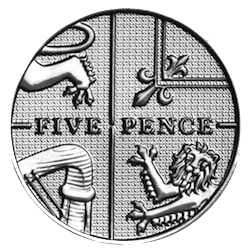 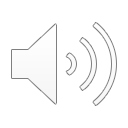 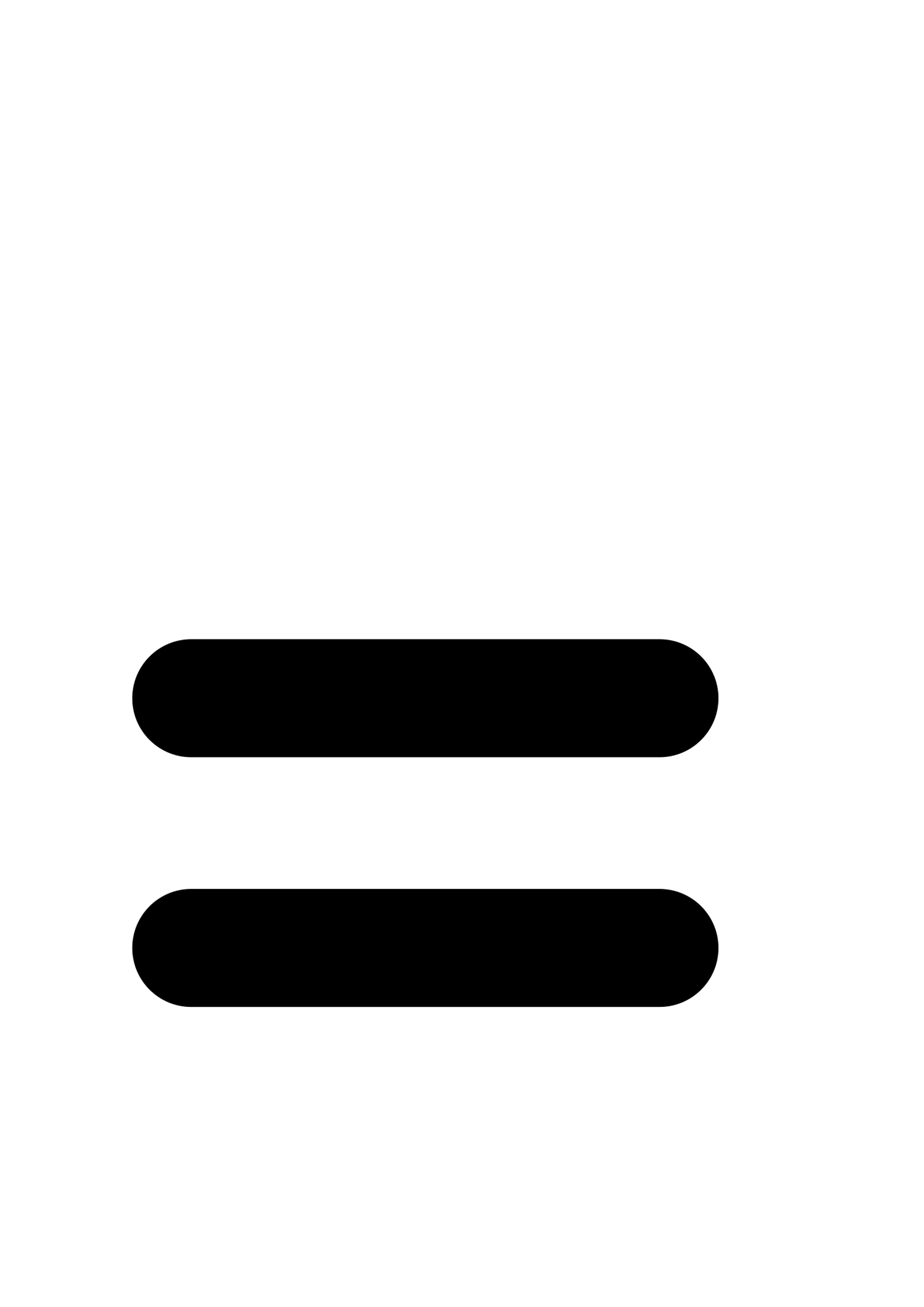 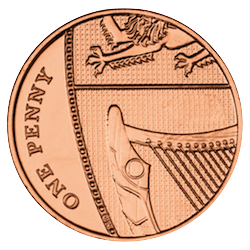 OR
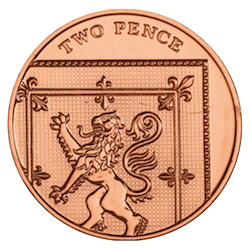 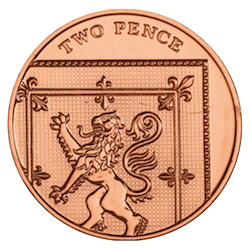 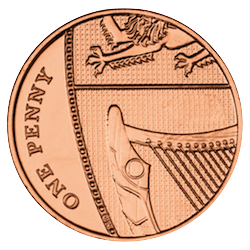 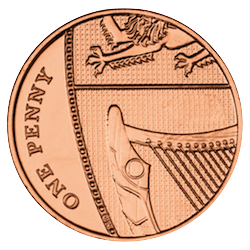 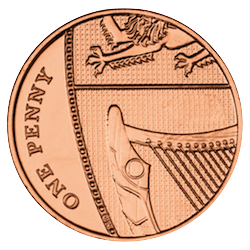 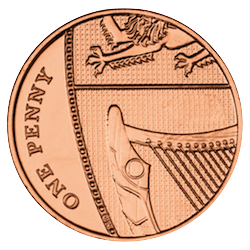 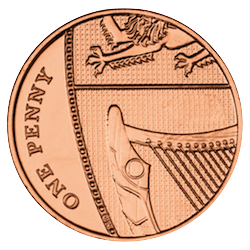 Next question
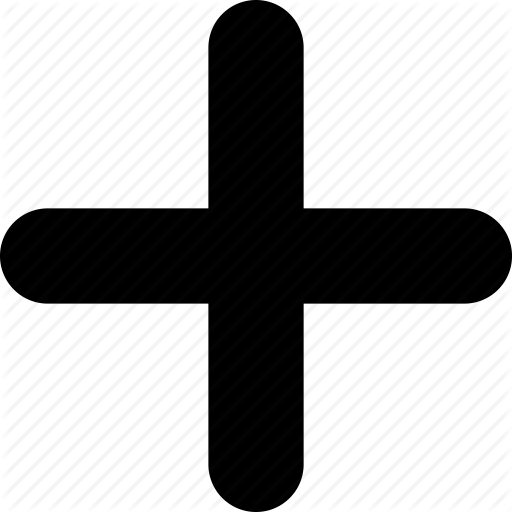 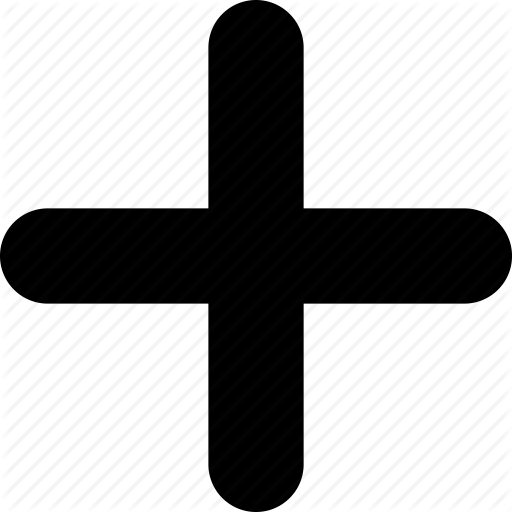 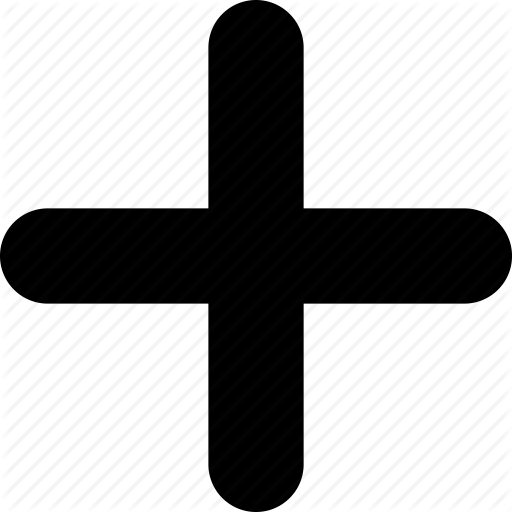 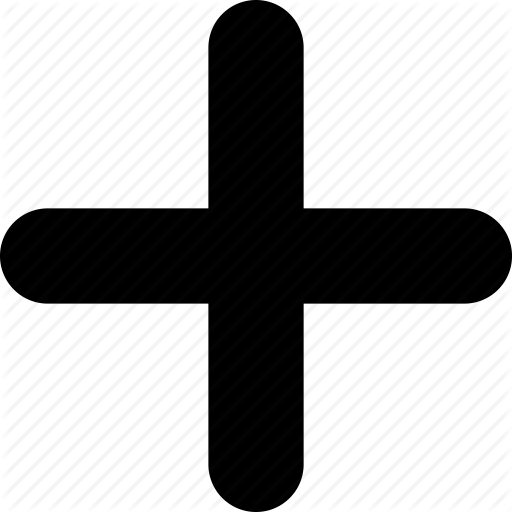 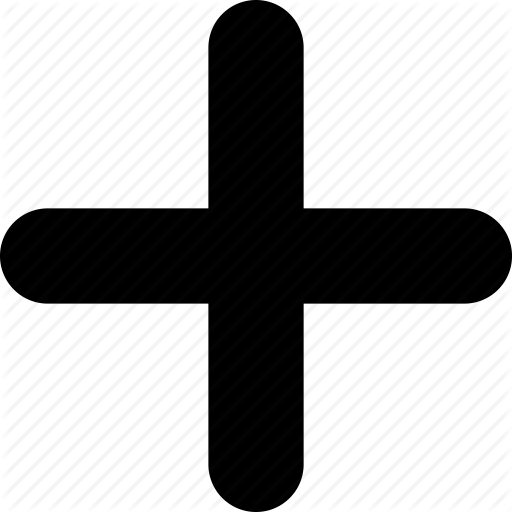 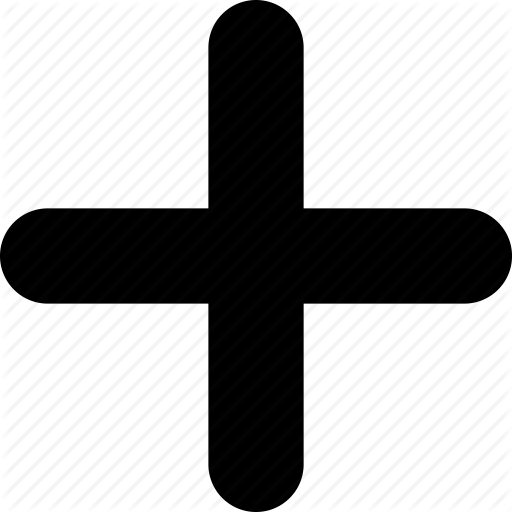 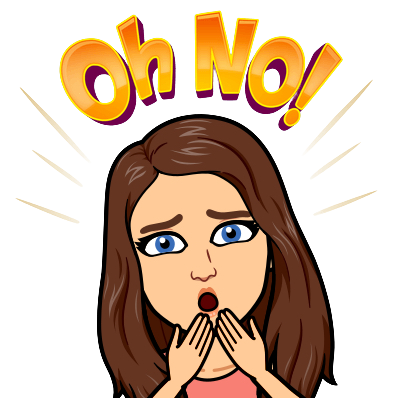 Try again
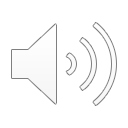 Do you recognise these coins?
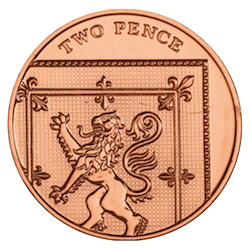 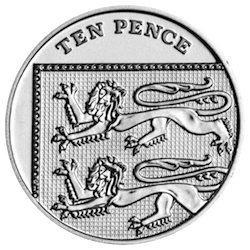 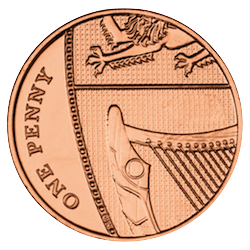 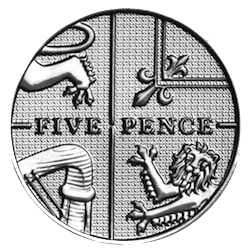 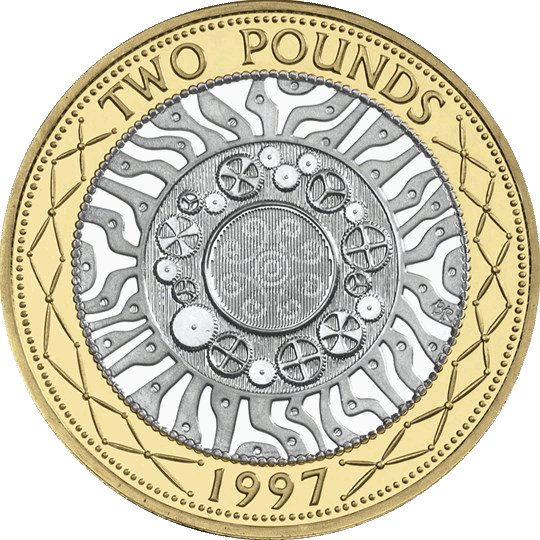 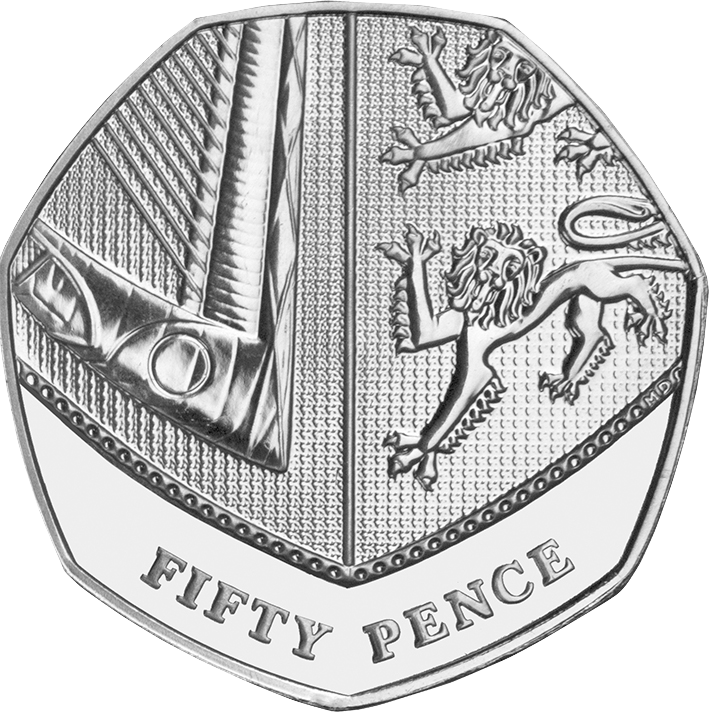 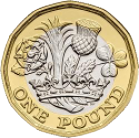 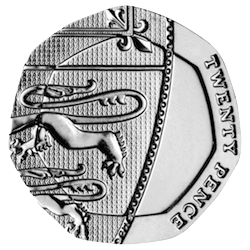 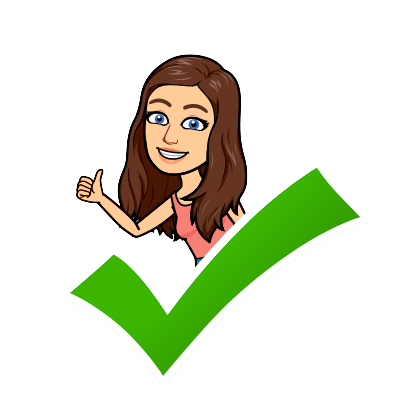 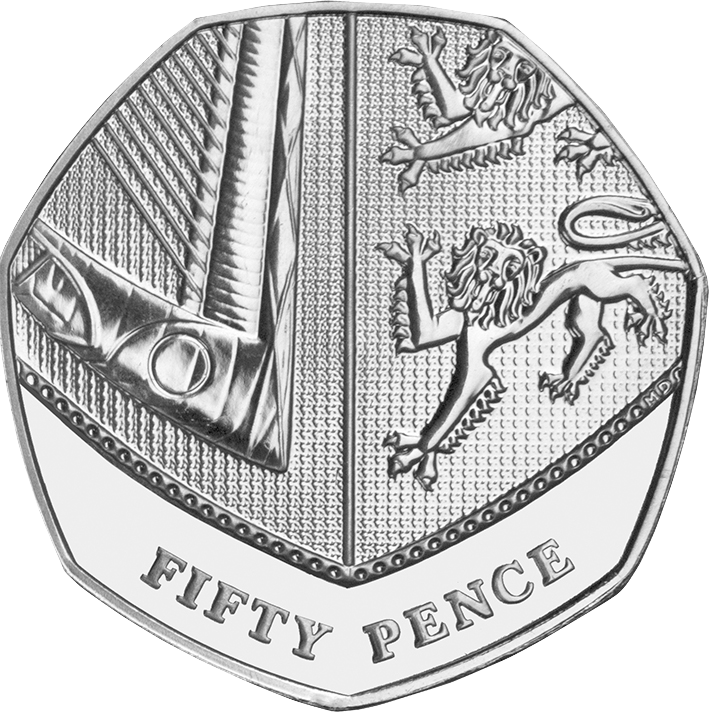 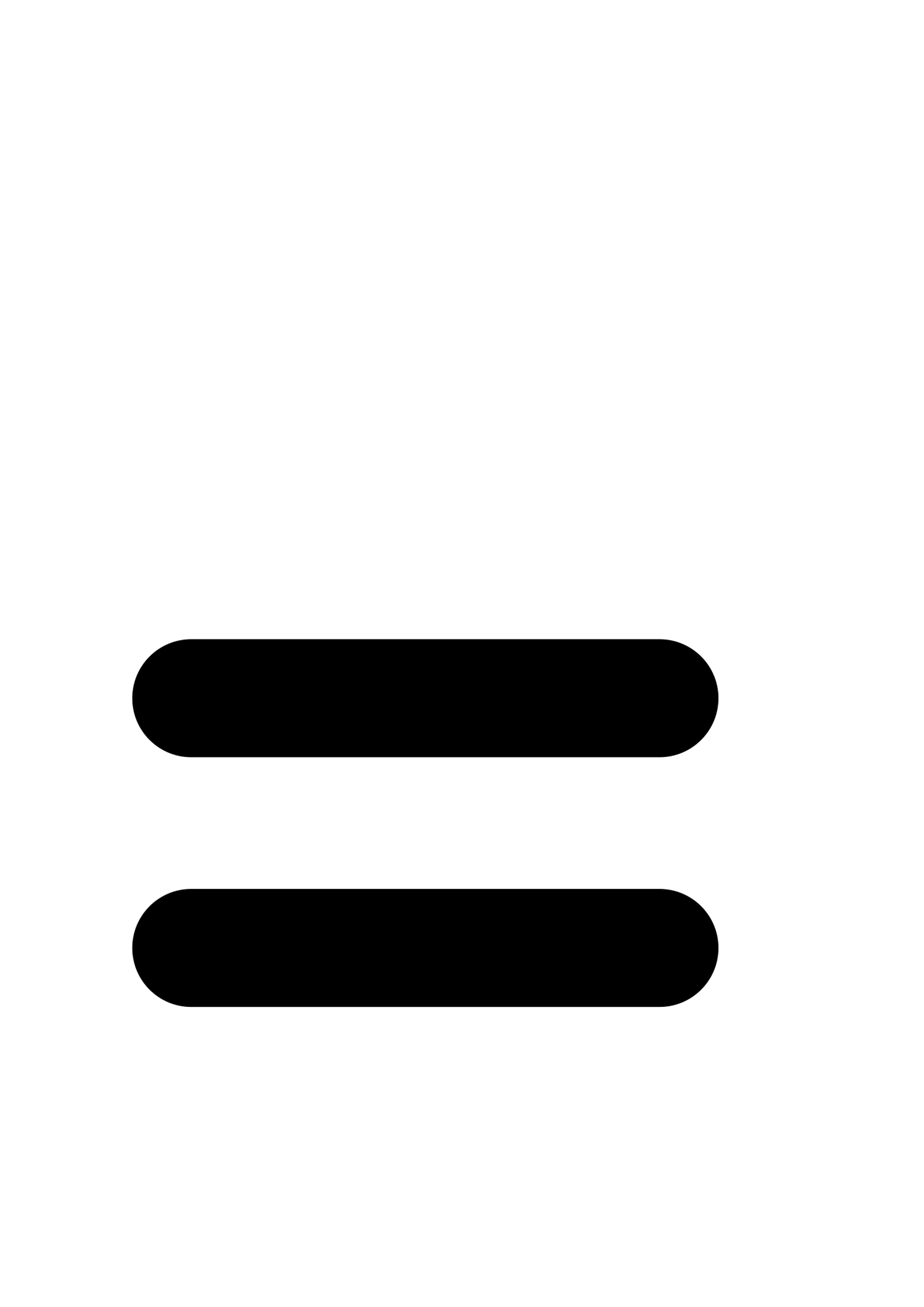 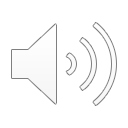 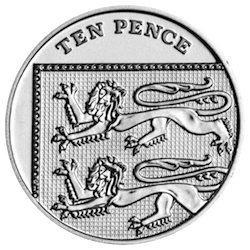 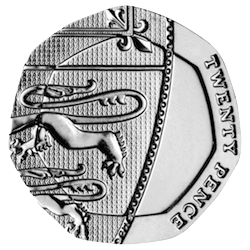 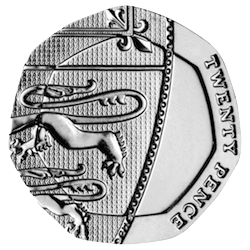 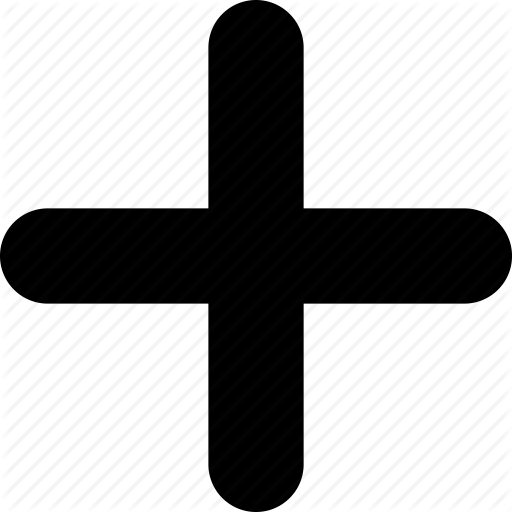 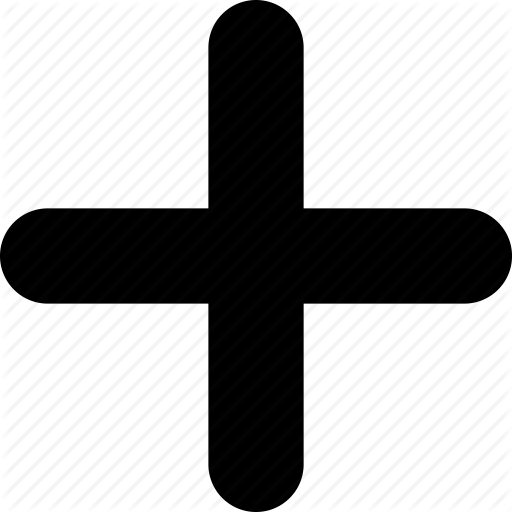 OR
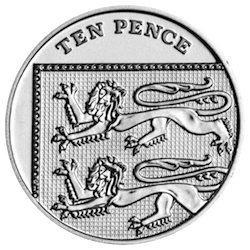 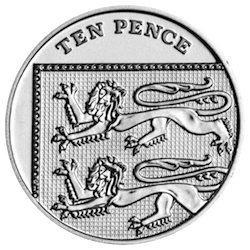 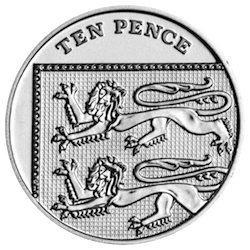 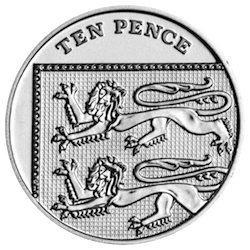 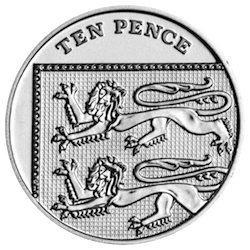 Next question
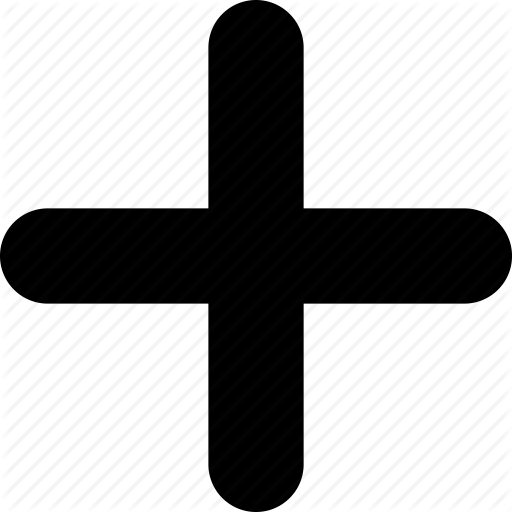 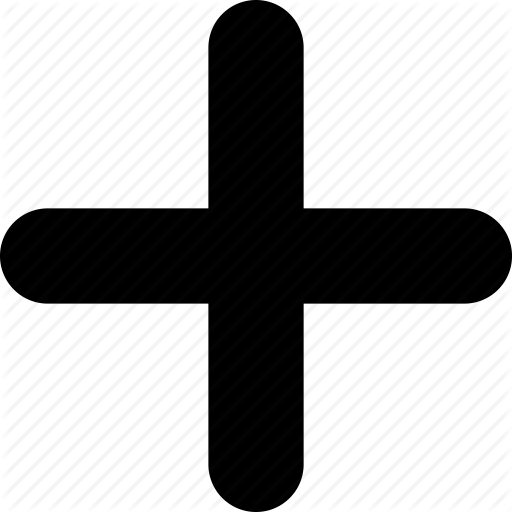 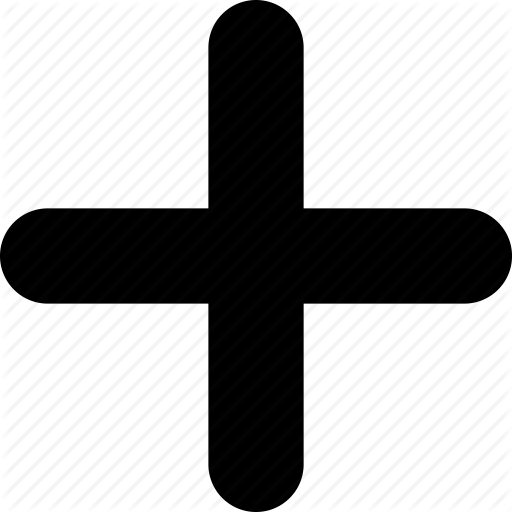 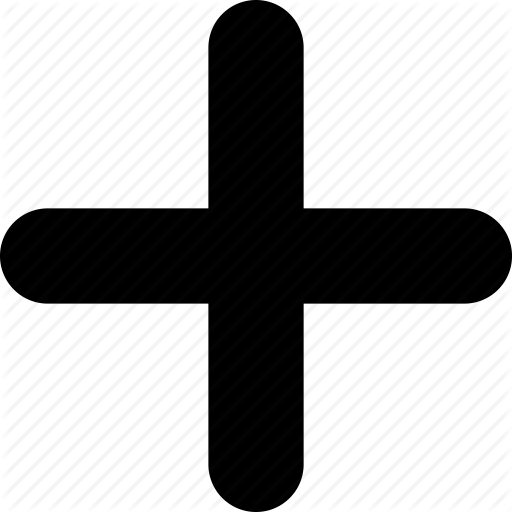 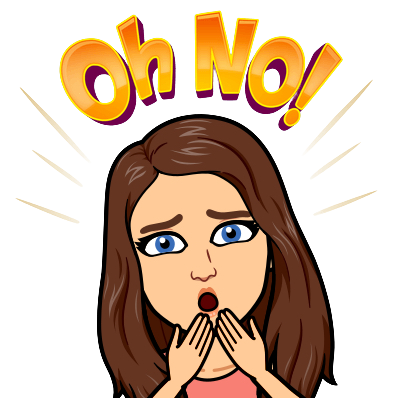 Try again
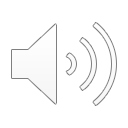 Do you recognise these coins?
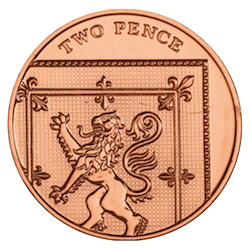 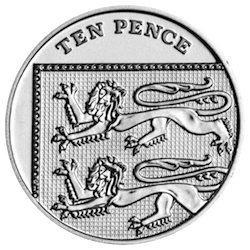 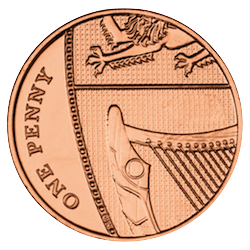 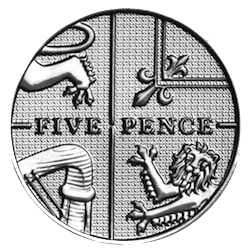 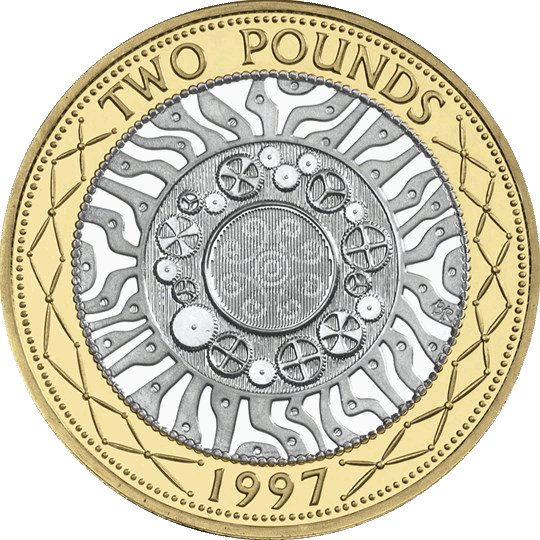 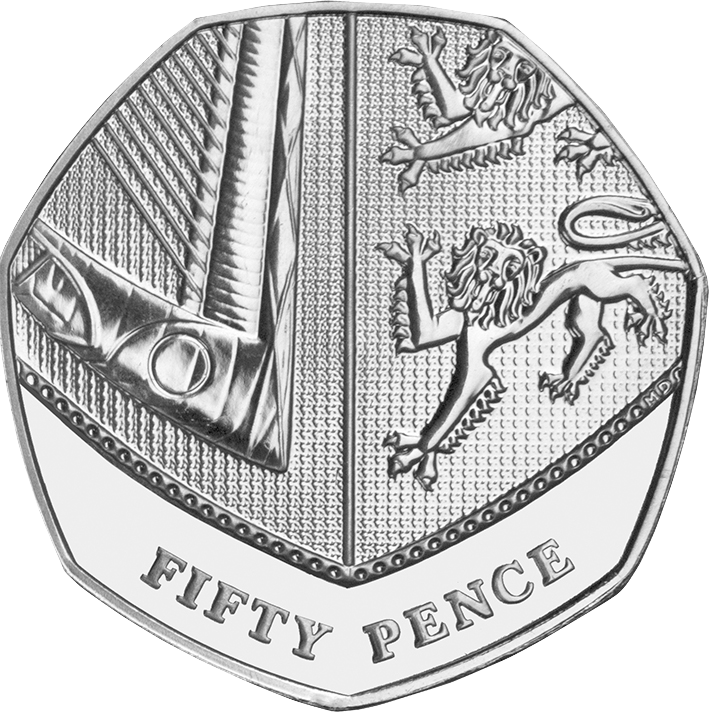 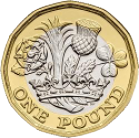 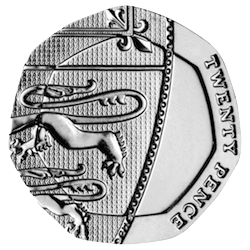 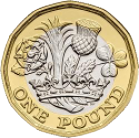 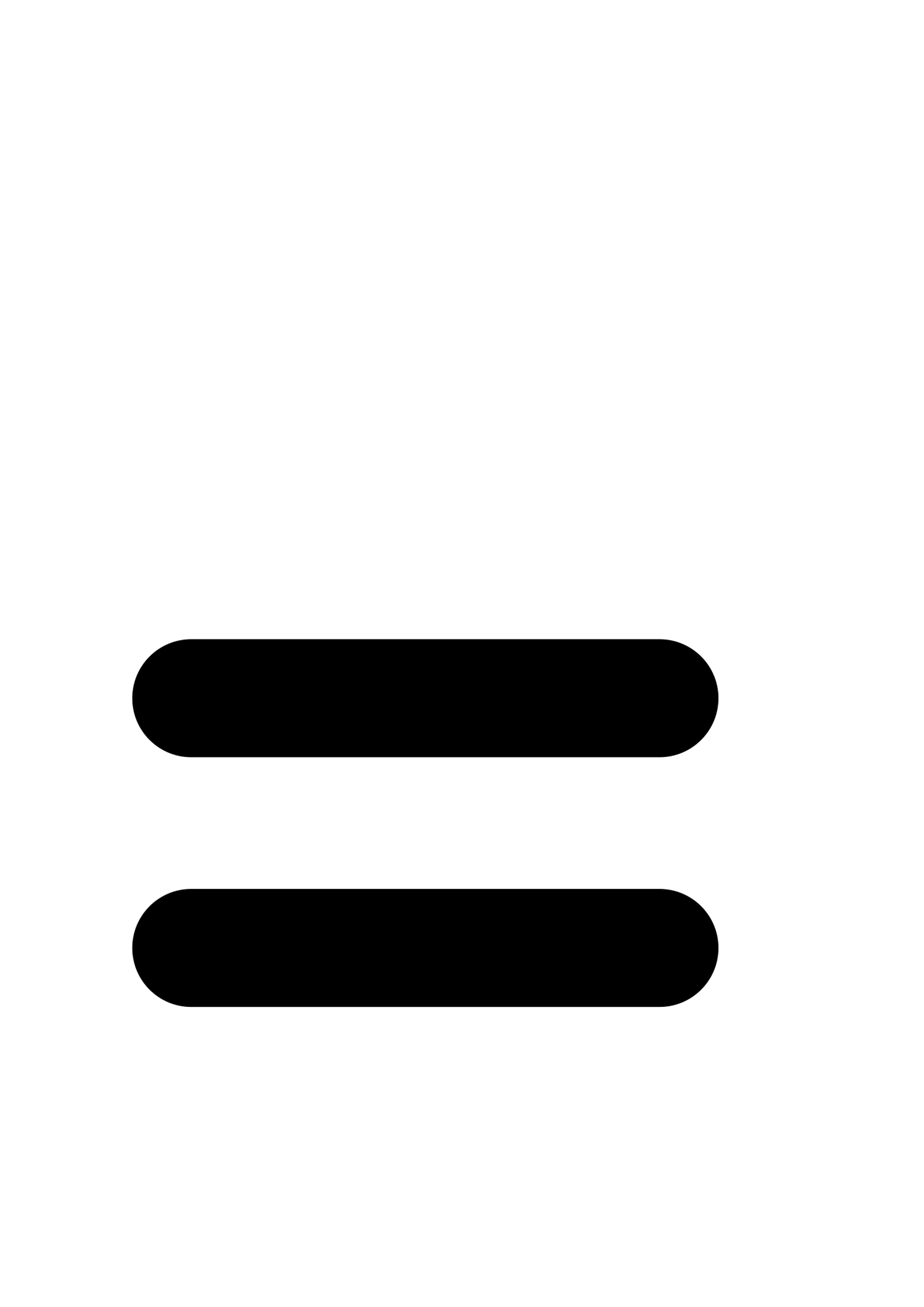 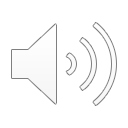 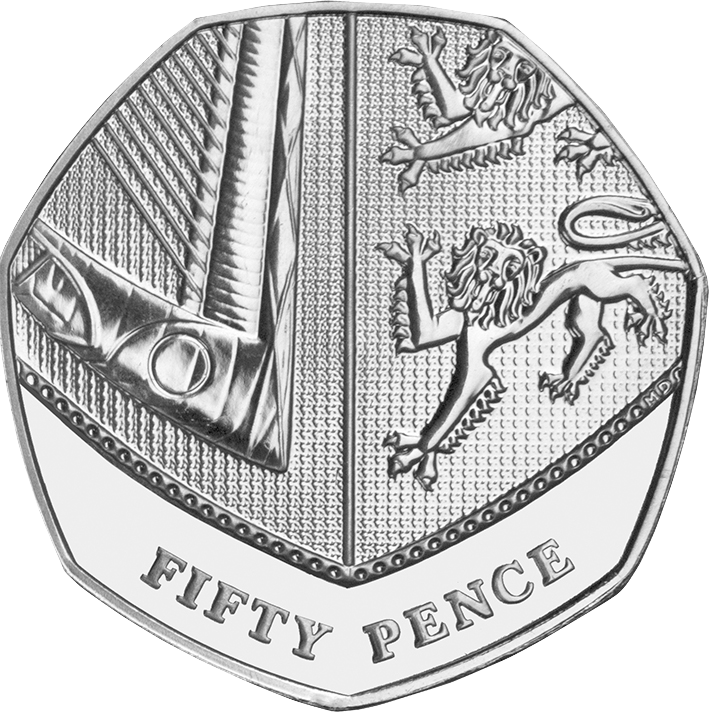 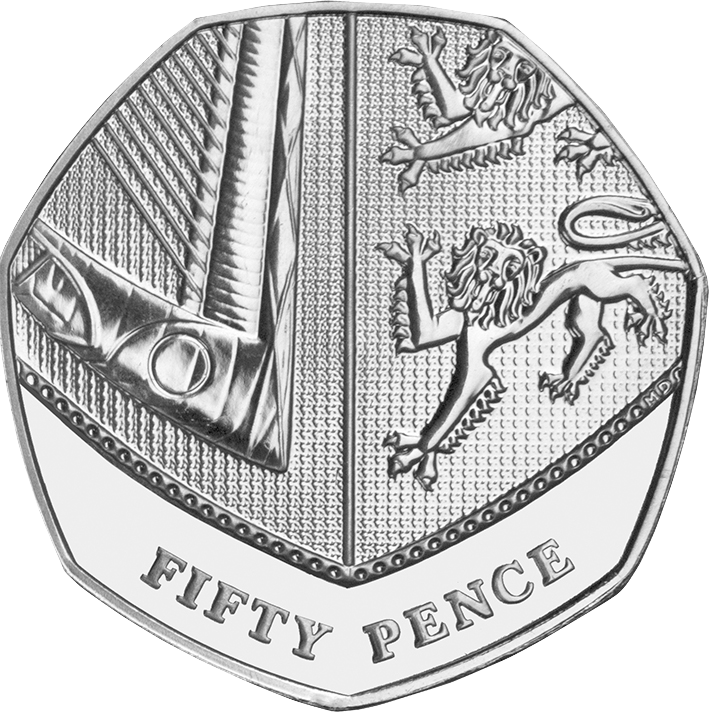 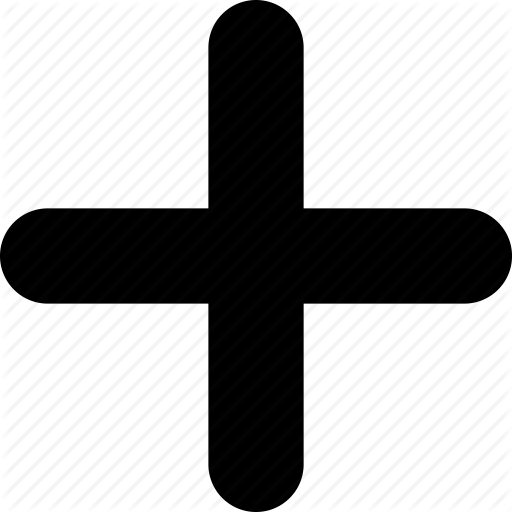 OR
My snack shop
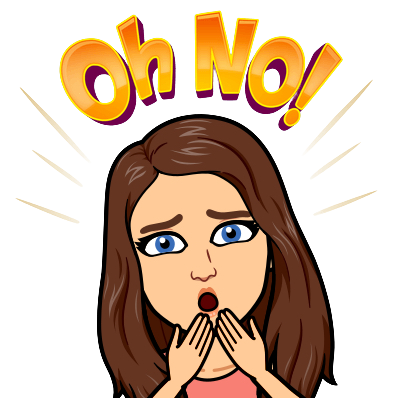 Try again
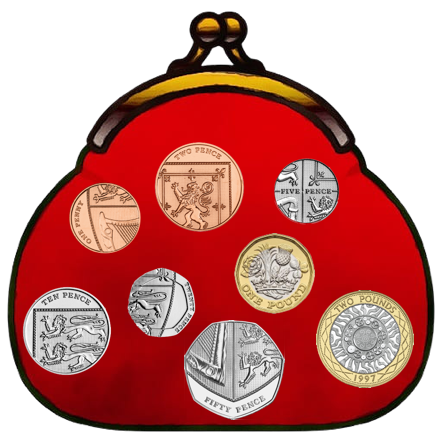 Welcome to my snack shop!
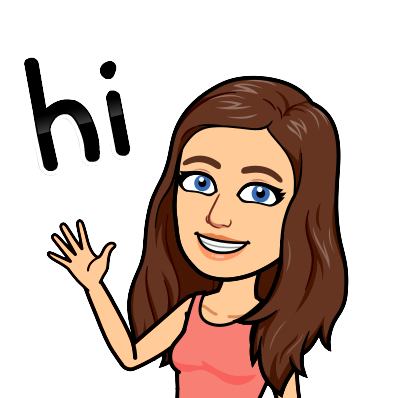 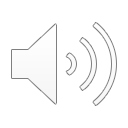 Click to enter
I need help adding these coins together.
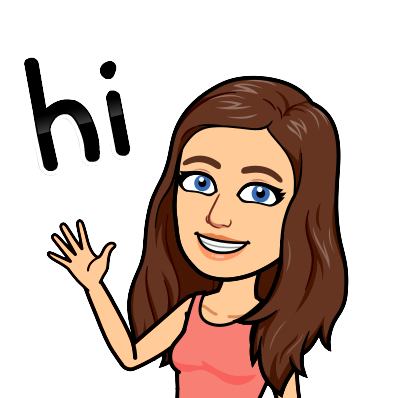 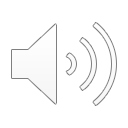 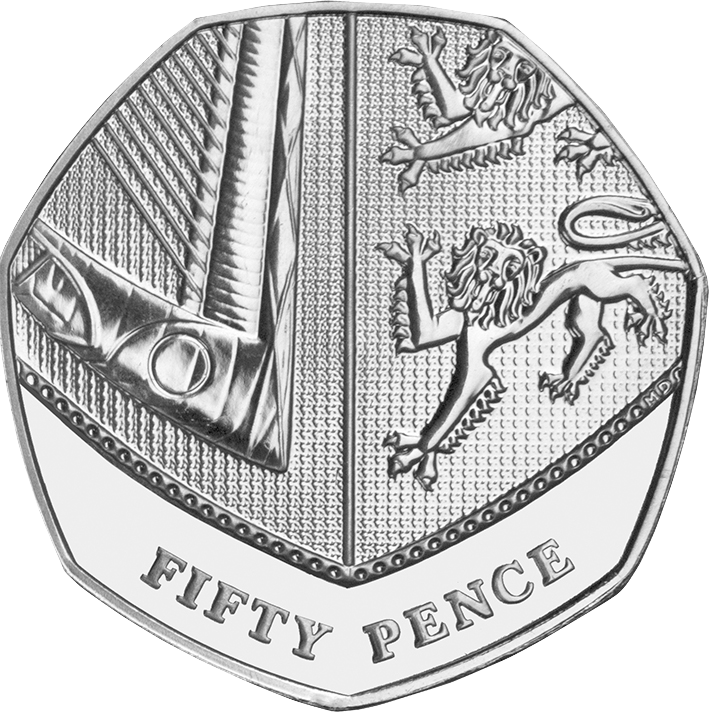 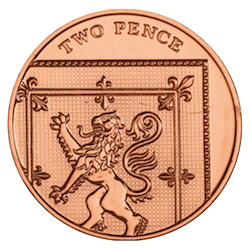 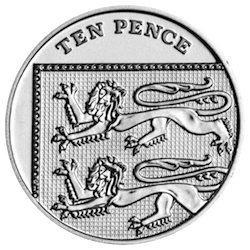 ?
62p
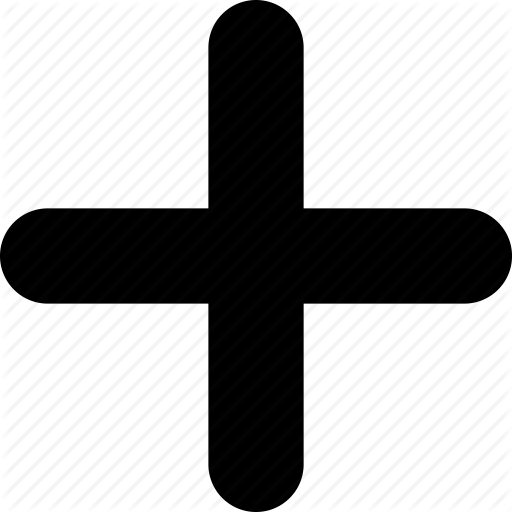 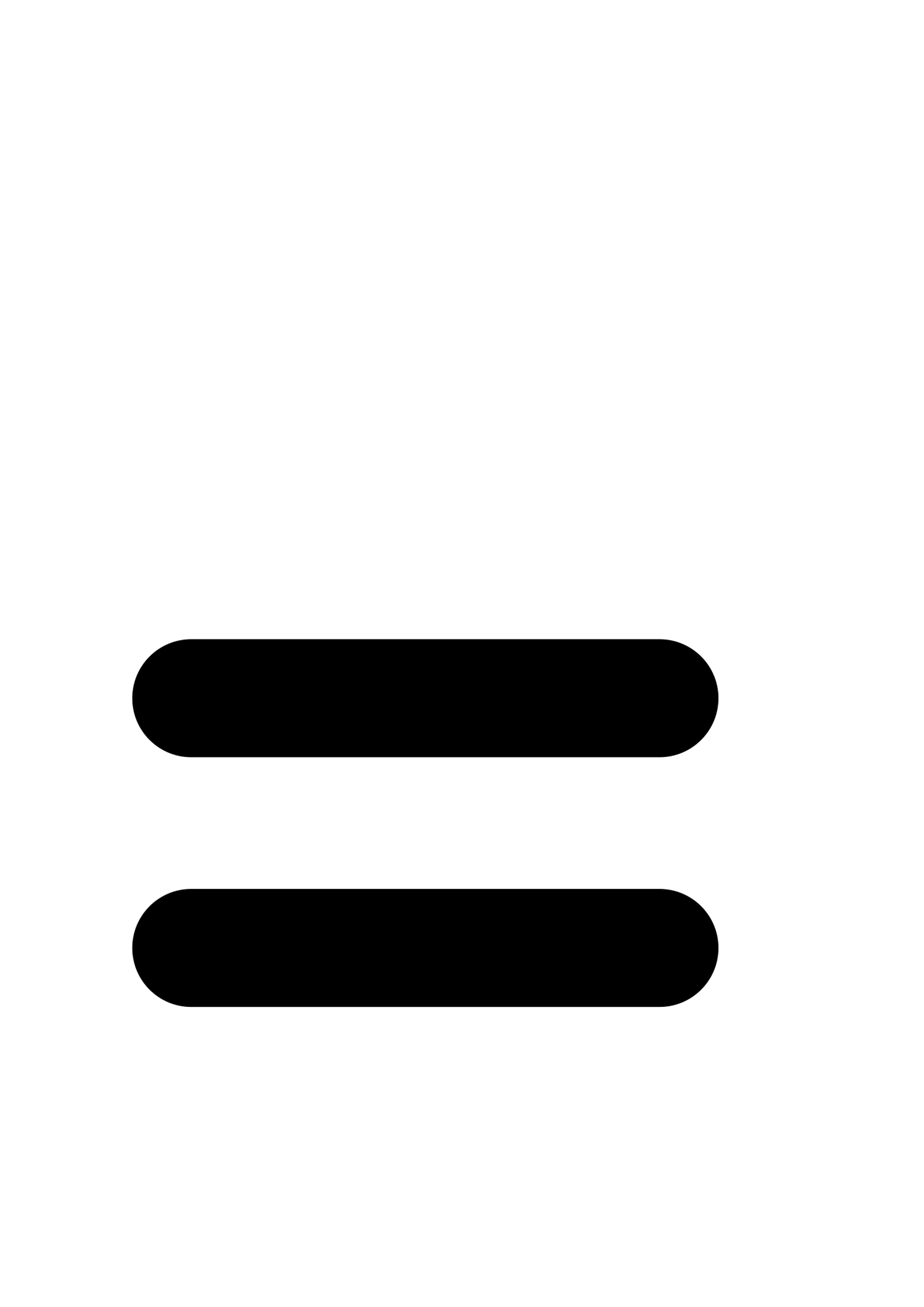 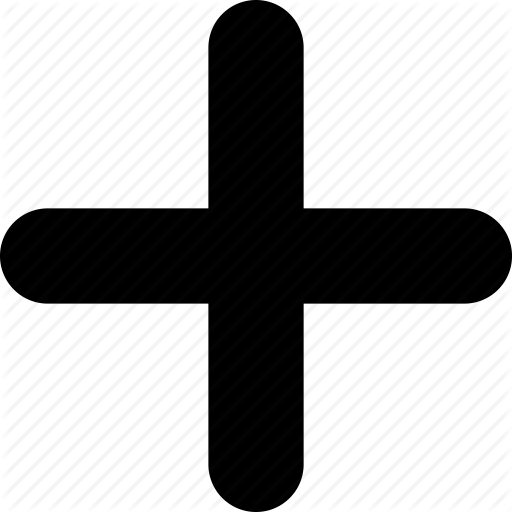 I need help adding these coins together.
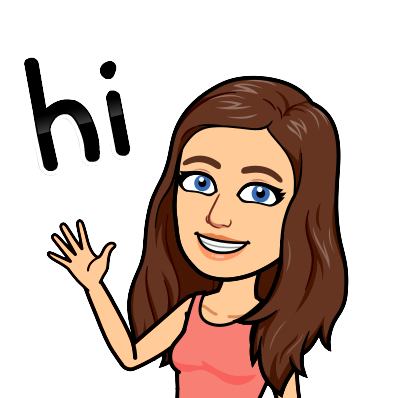 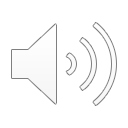 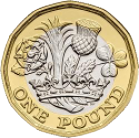 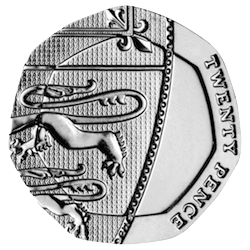 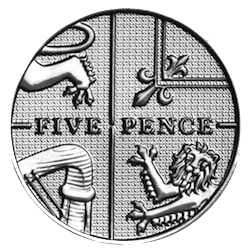 ?
£1.25
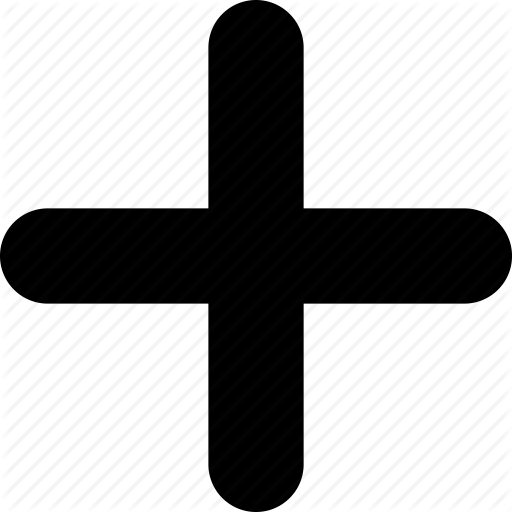 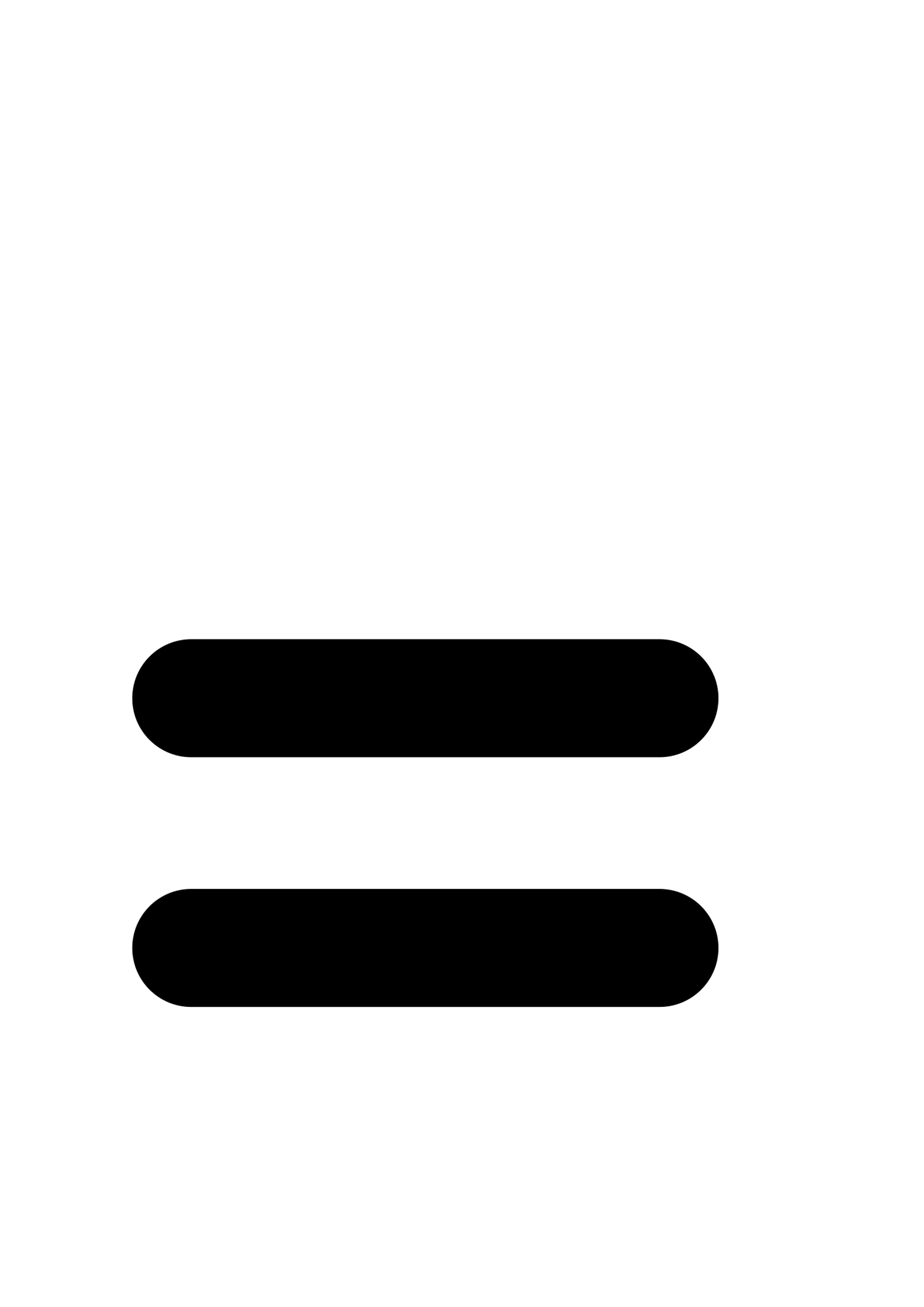 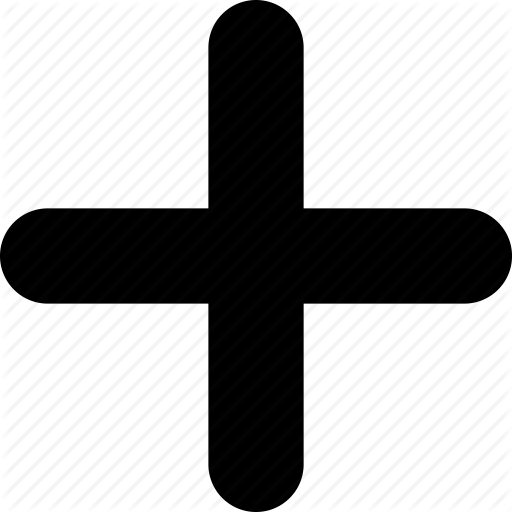 Can you work out what coin is missing?
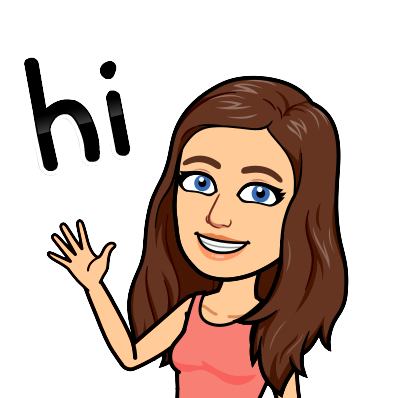 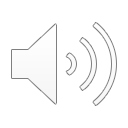 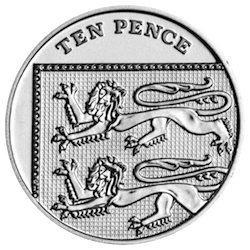 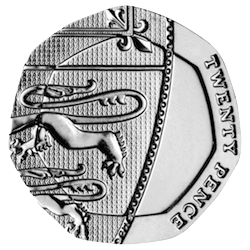 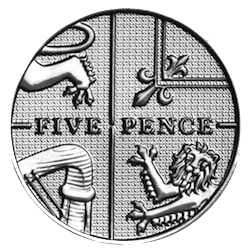 35p
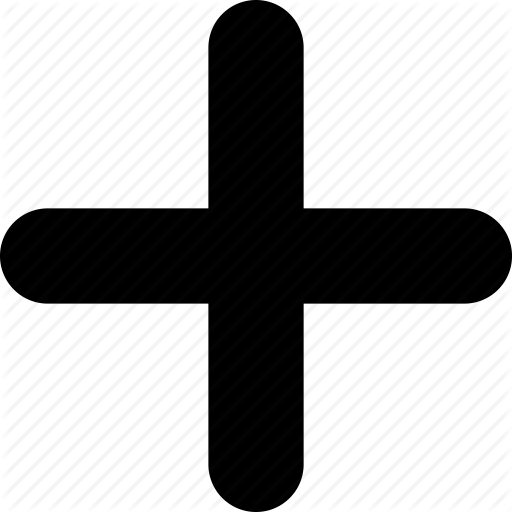 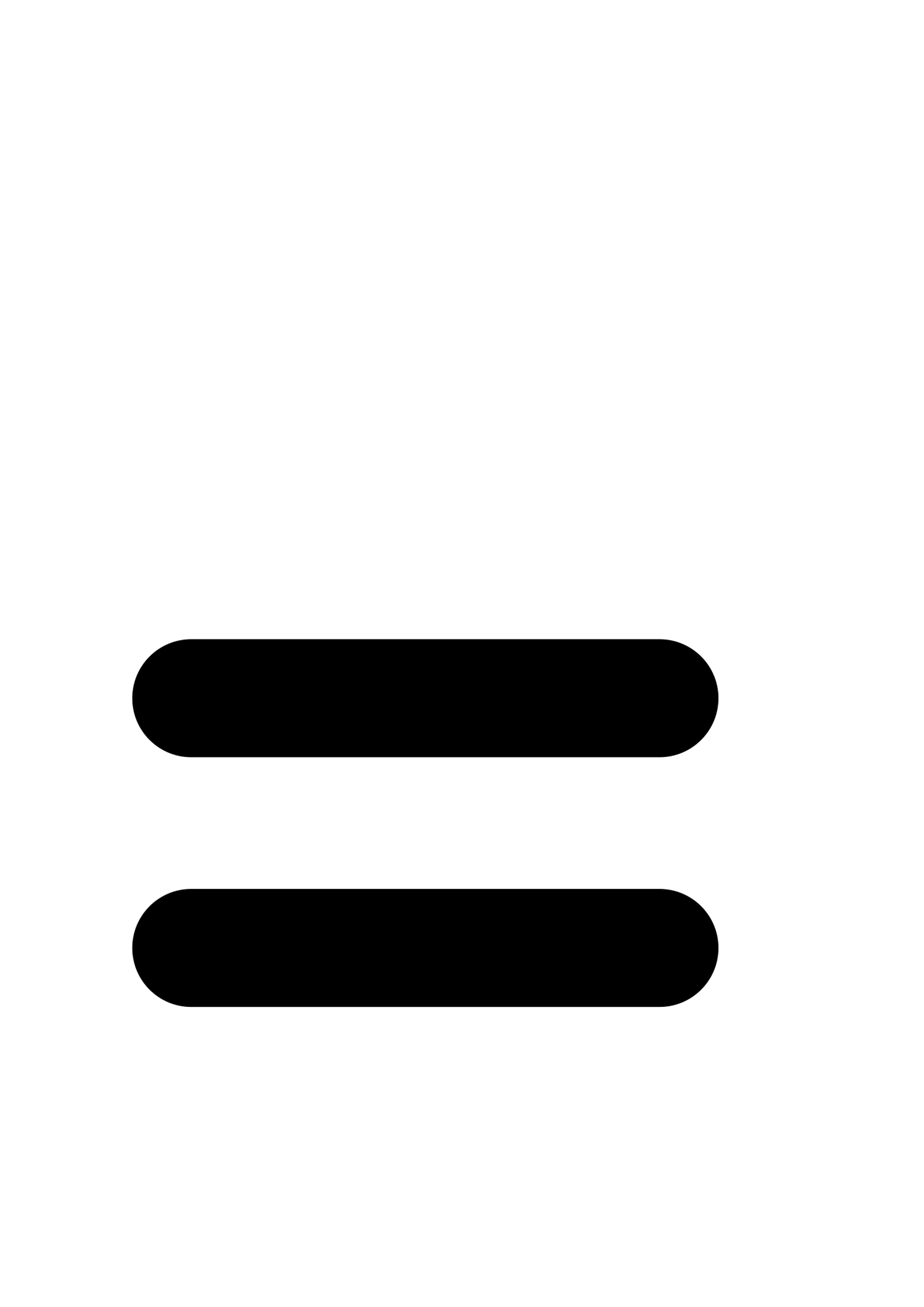 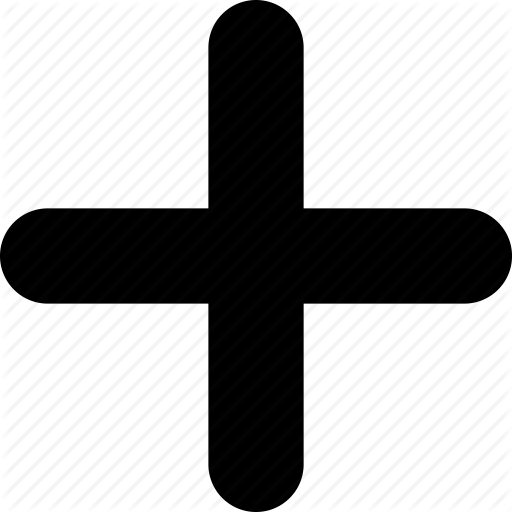 Can you work out what coins are missing?
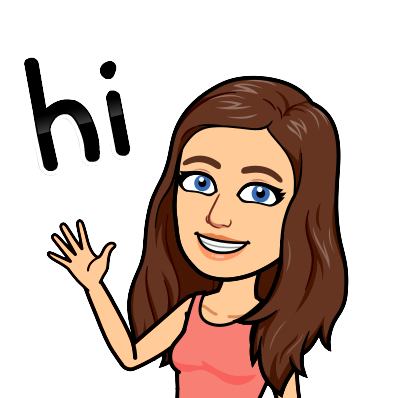 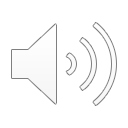 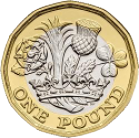 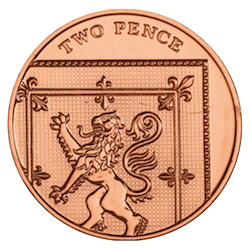 7p
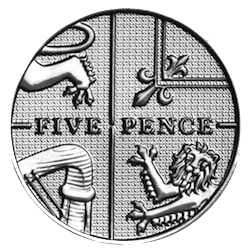 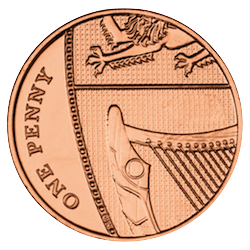 £1.08
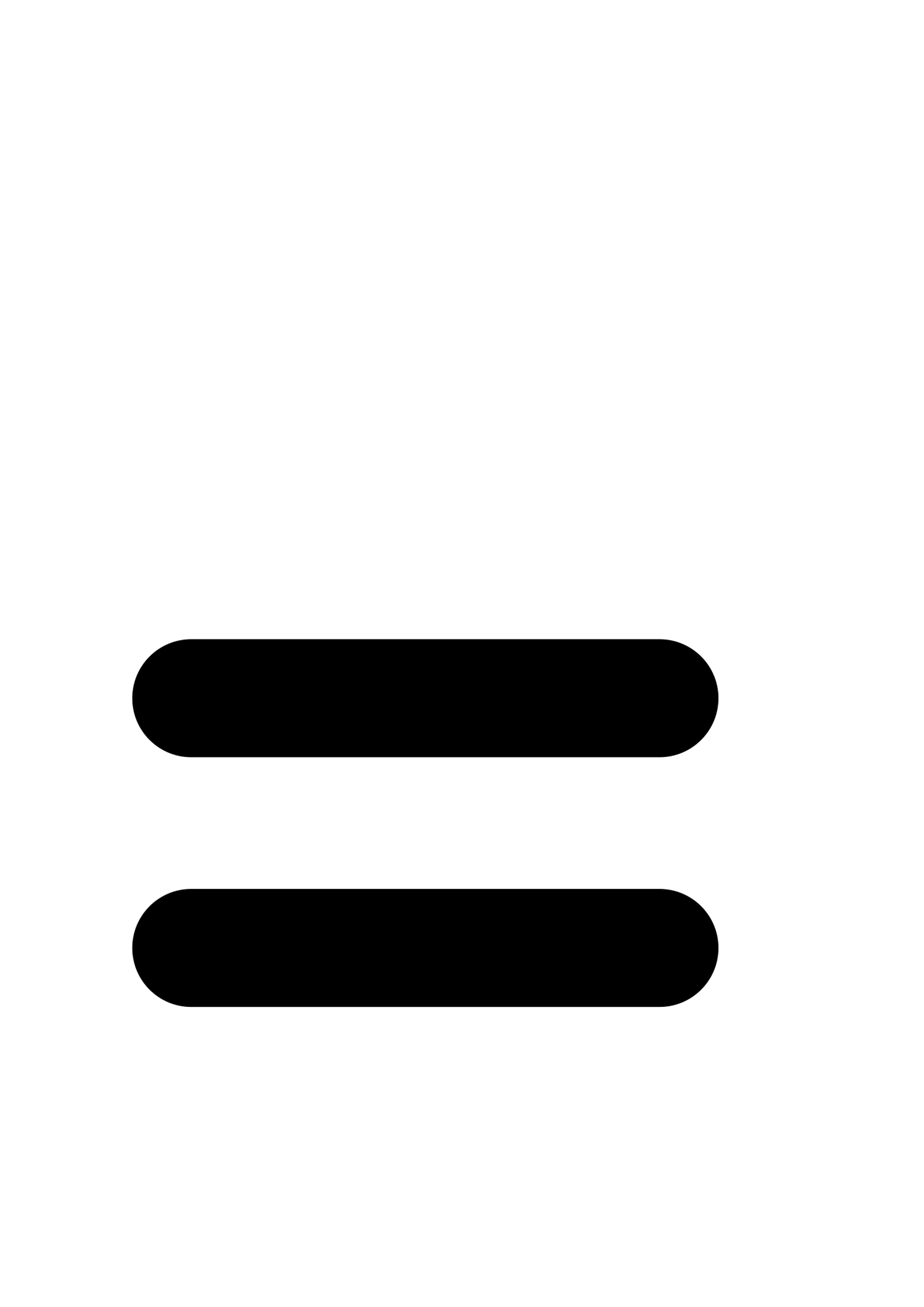 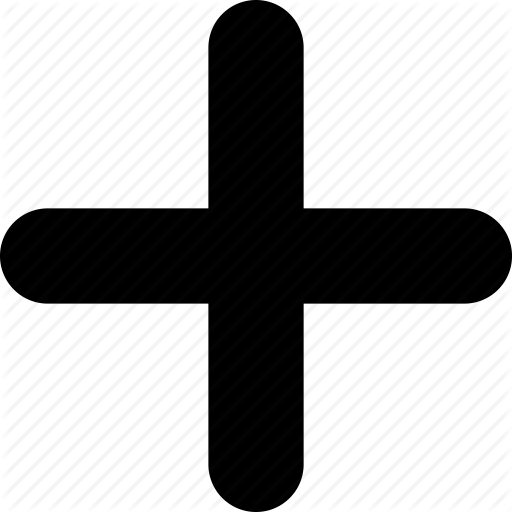 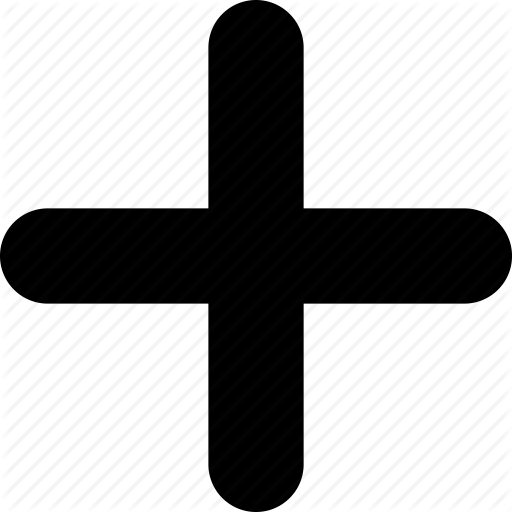 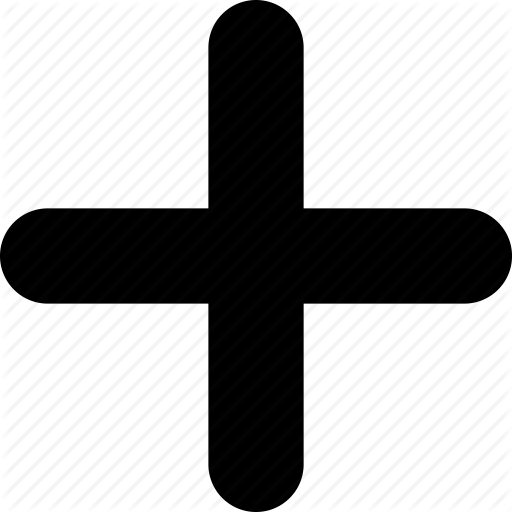 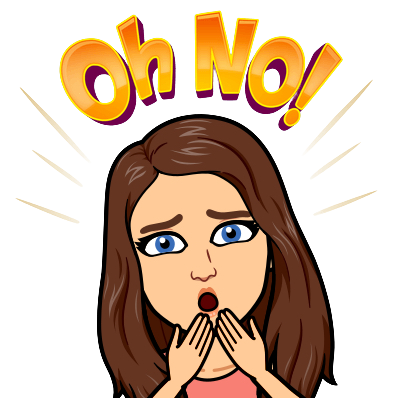 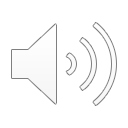 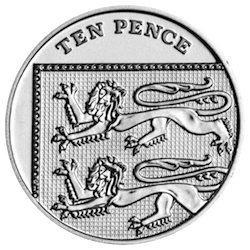 How much change does the customer need?
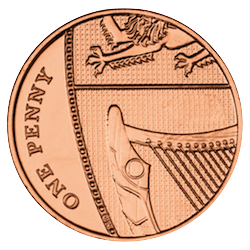 11p
89p
100p
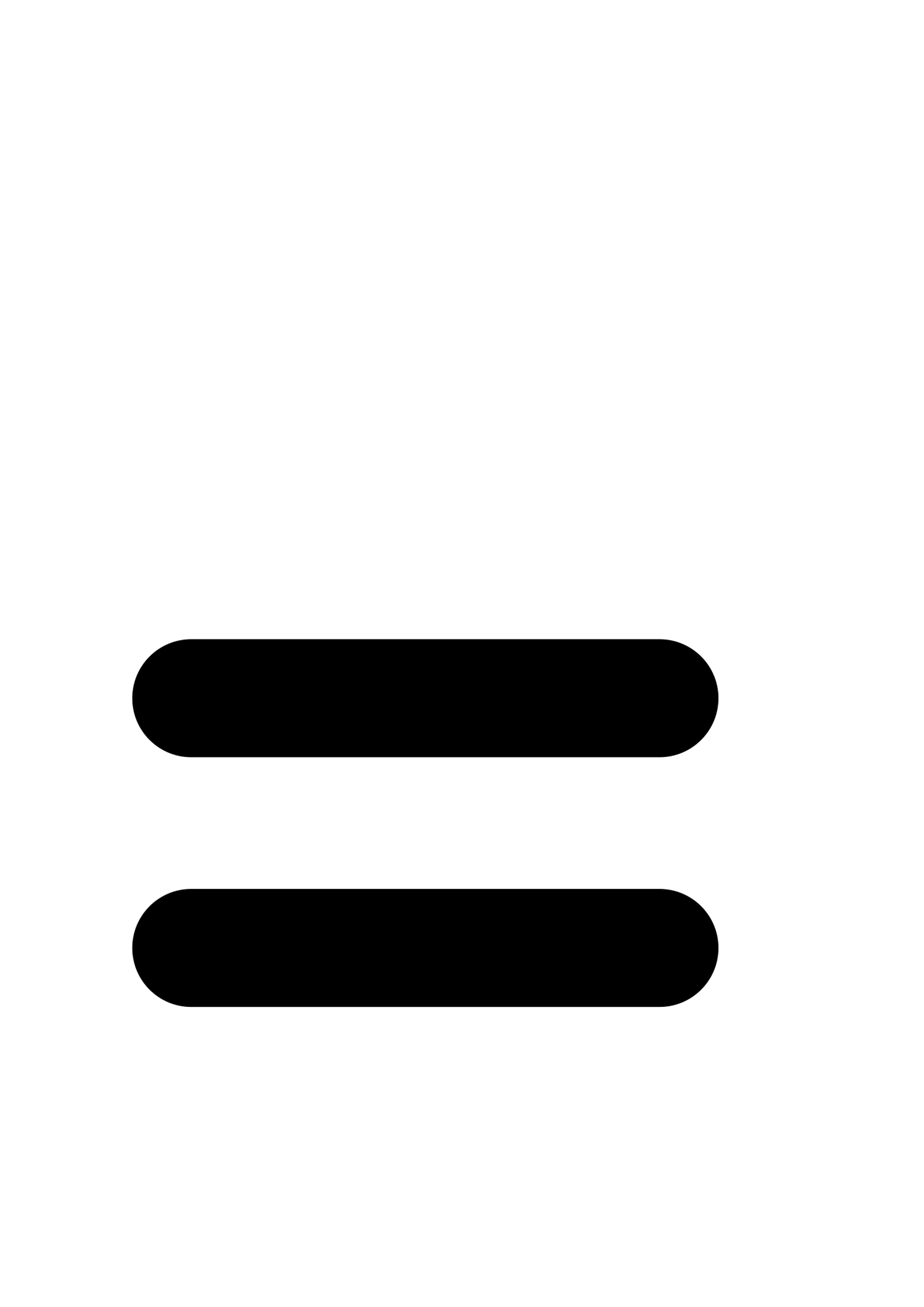 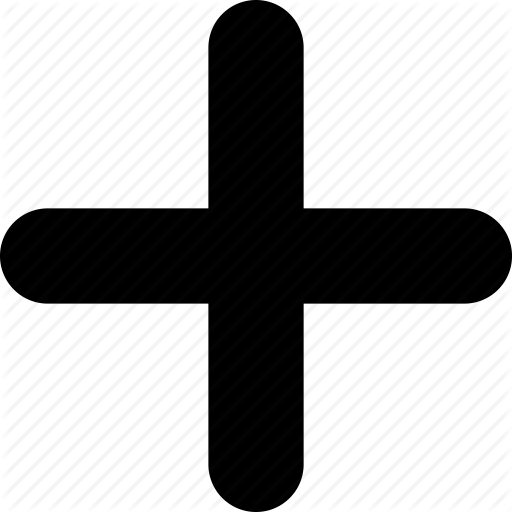 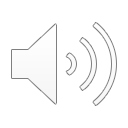 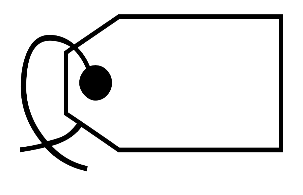 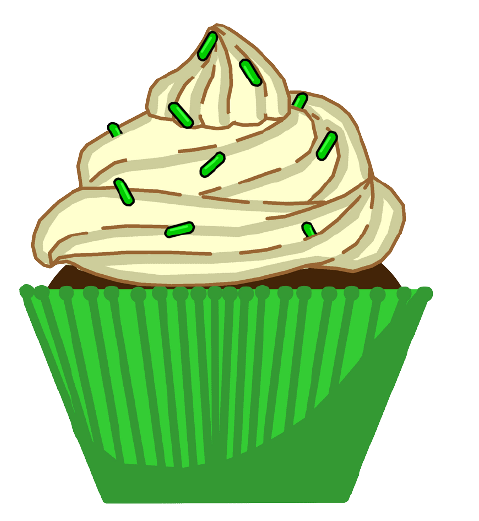 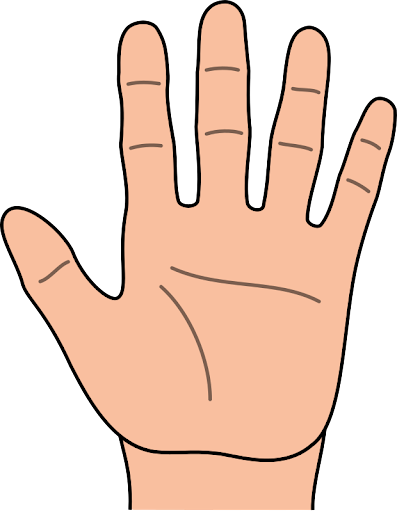 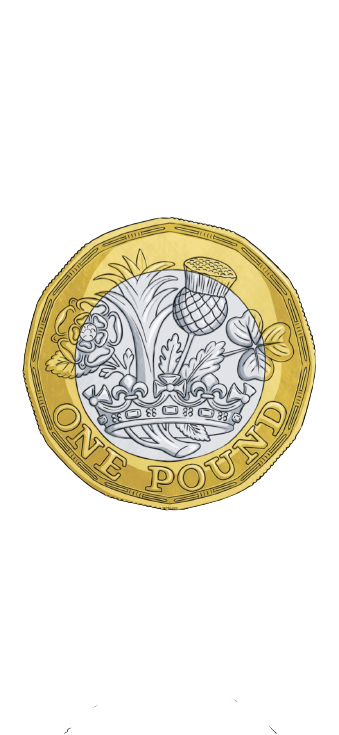 89p
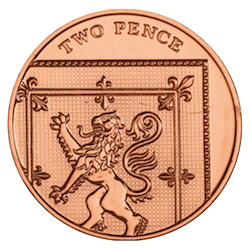 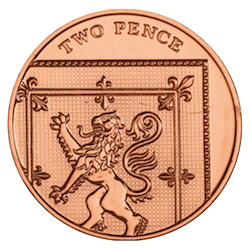 How much change does the customer need?
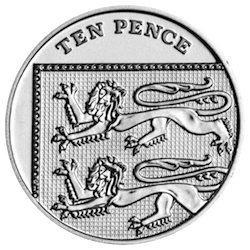 £2.70
4p
£2.56
10p
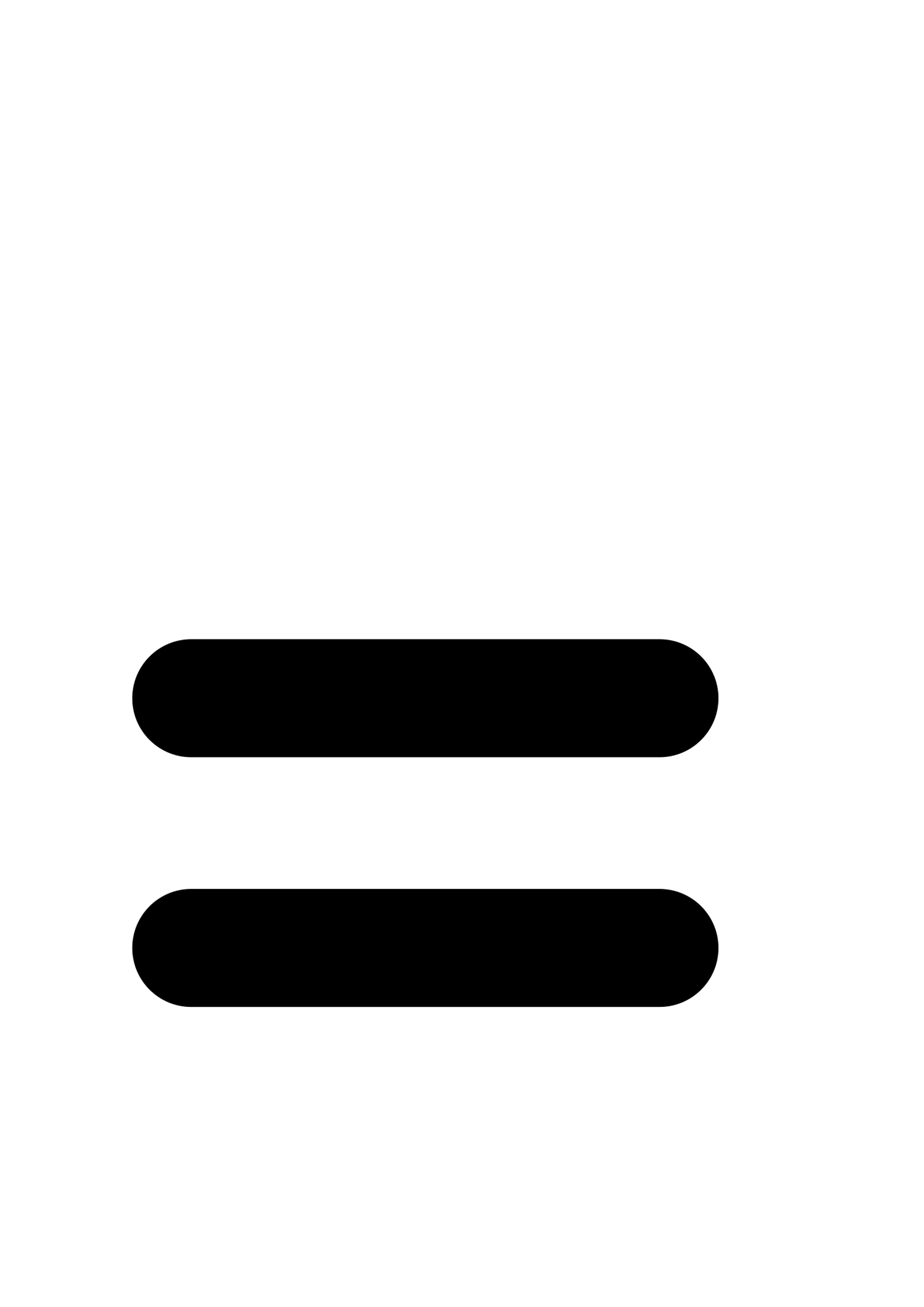 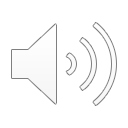 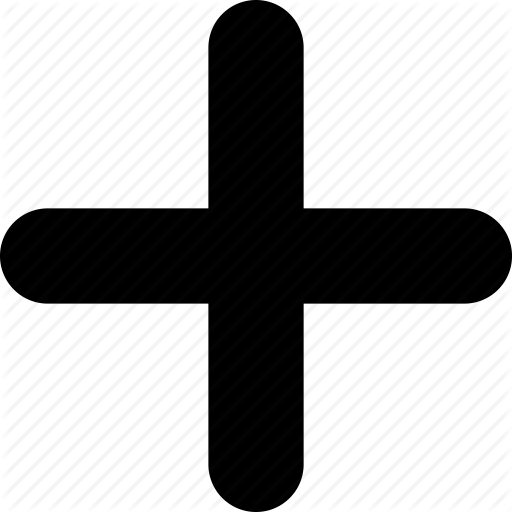 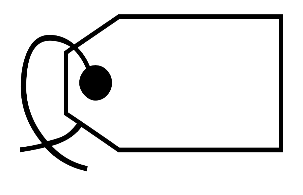 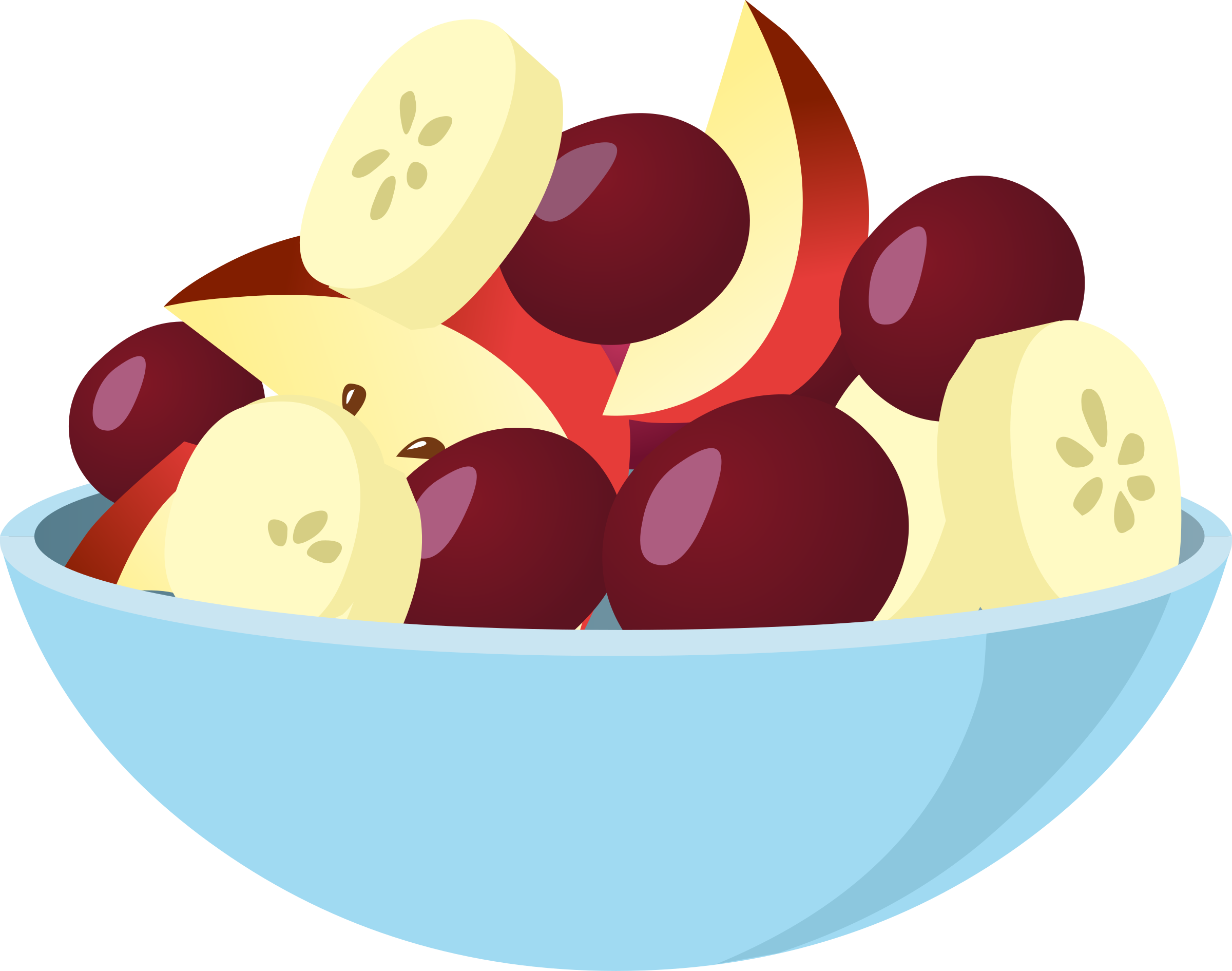 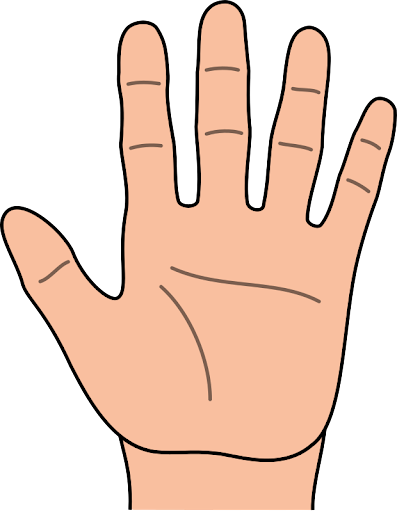 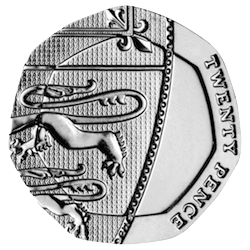 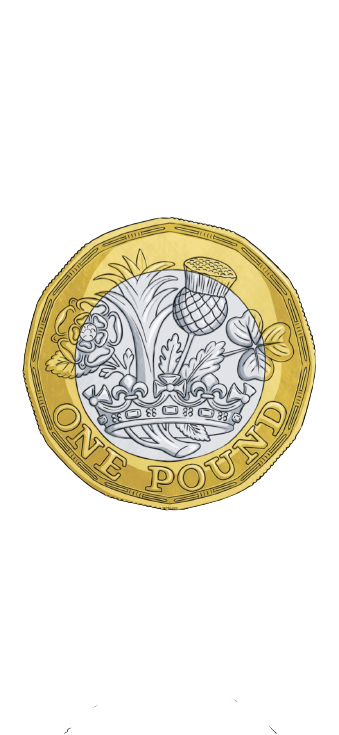 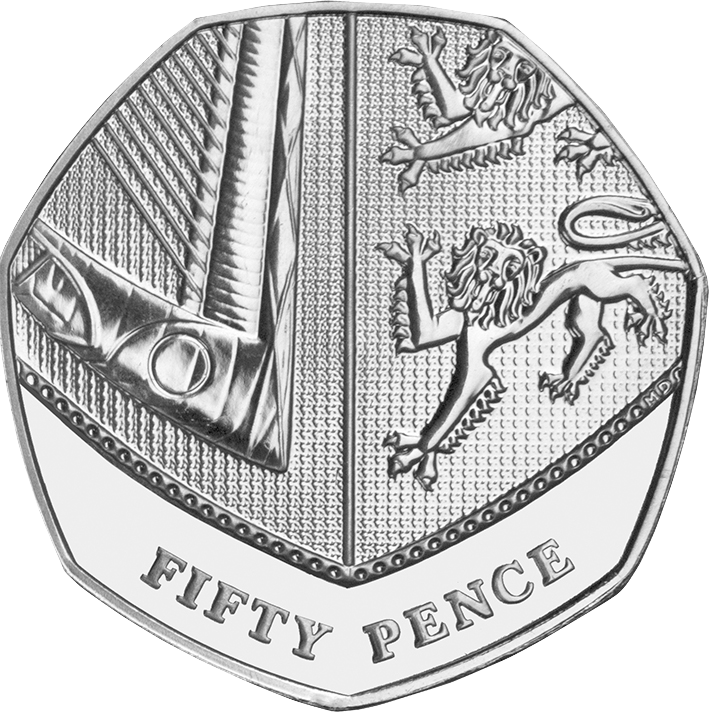 £2.56
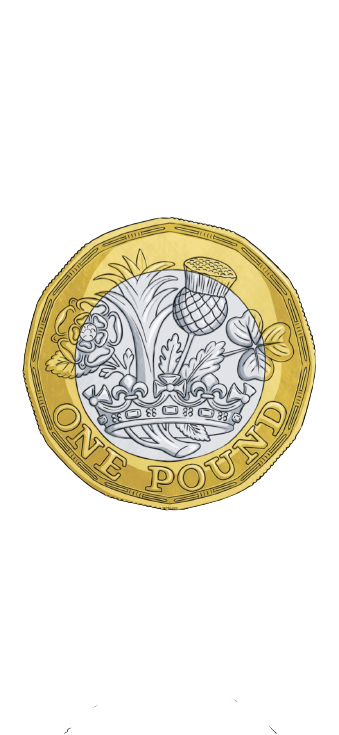 How much change does the customer need?
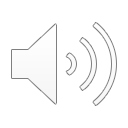 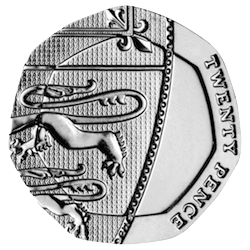 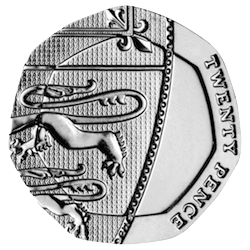 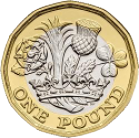 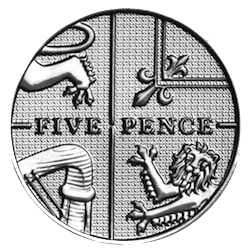 £5.00
£3.55
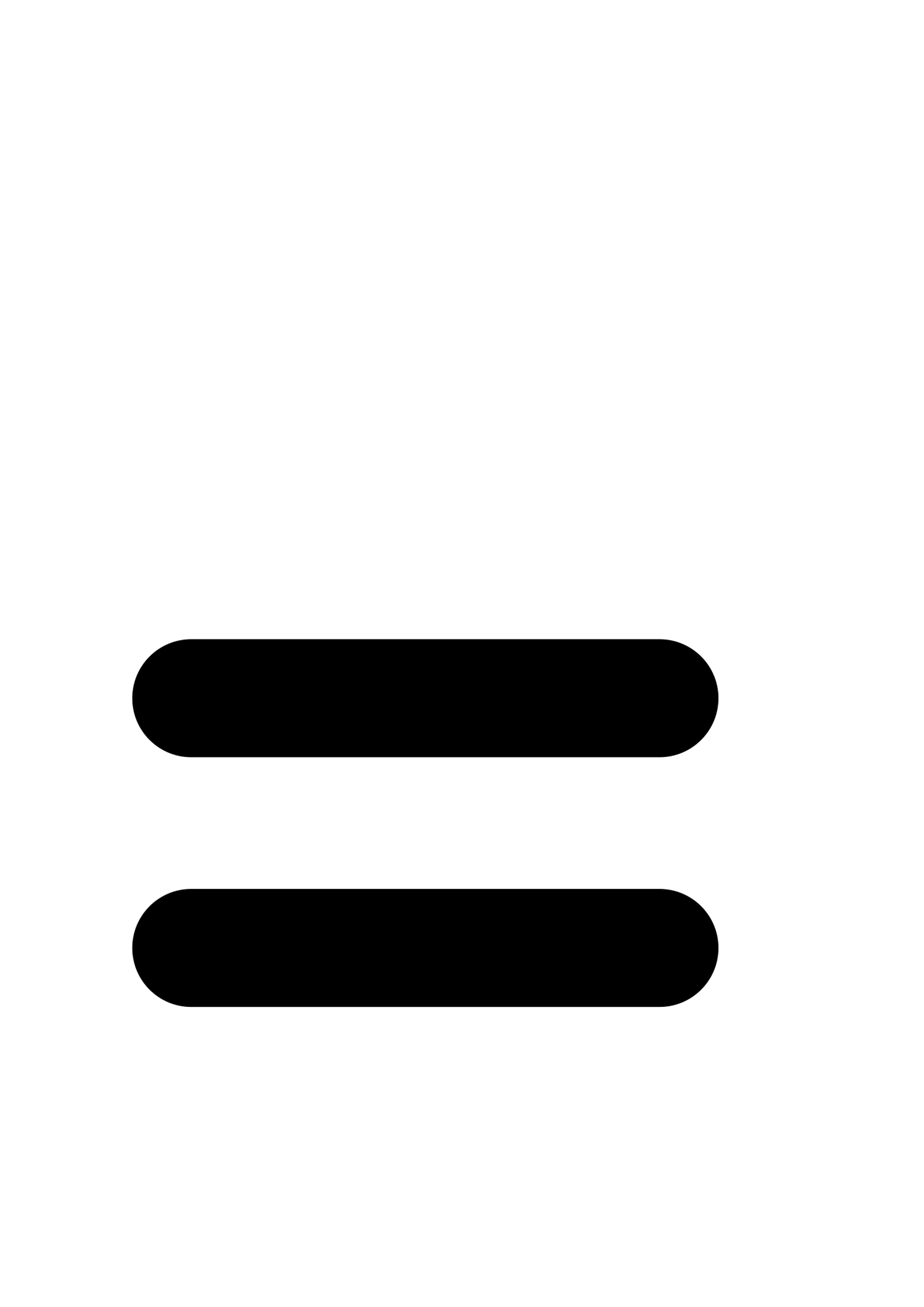 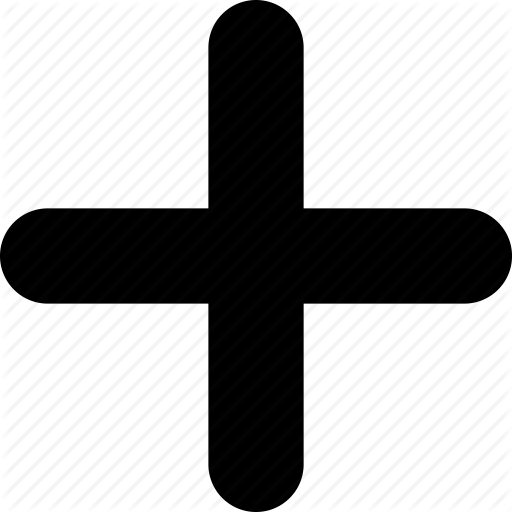 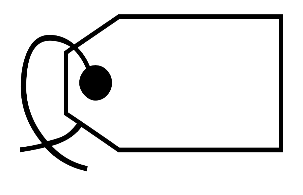 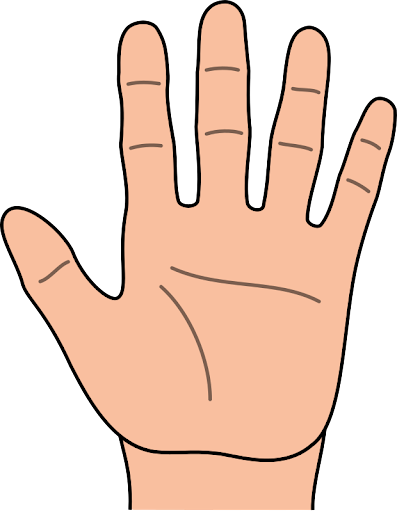 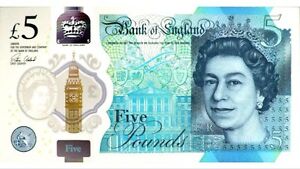 £3.55
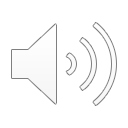 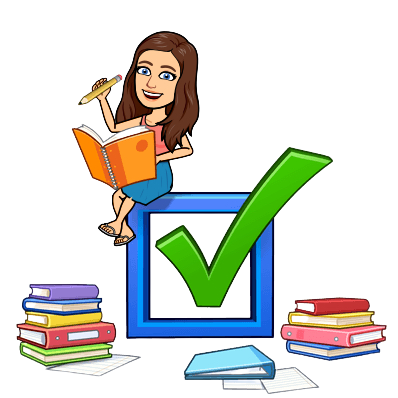 We Are Learning To:
think about ways in which money could be spent, saved and kept safe. 

talk about what money is and alternatives for paying. 

recognise coins and use them to add and subtract money.
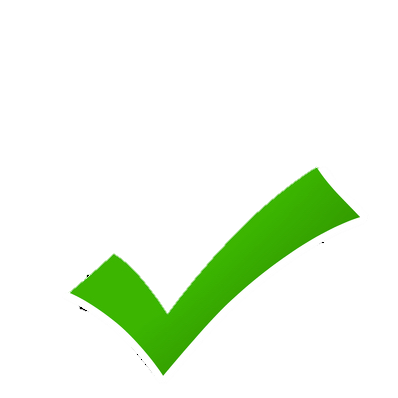 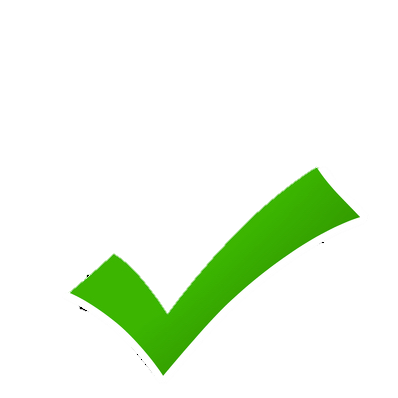 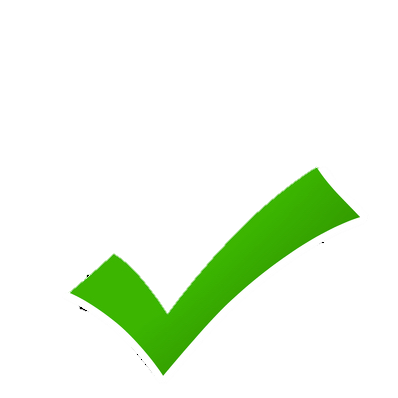 Now it’s your turn to have a go. In the resource pack there are activities that you can try.
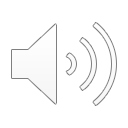 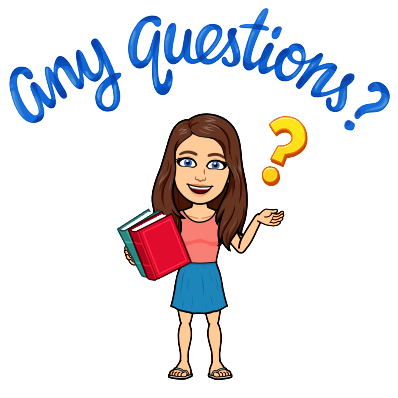 Do you want to learn more? Tell me what you have learned on our padlet page.
Practice sorting, ordering and counting coins.     

Make the total using different coins or work out how much is in the coin crunchers mouth! Beat the clock.

Can you count out the exact money and give the correct change?
Practice at the toy shop.    

Can you work out how much change you will get?
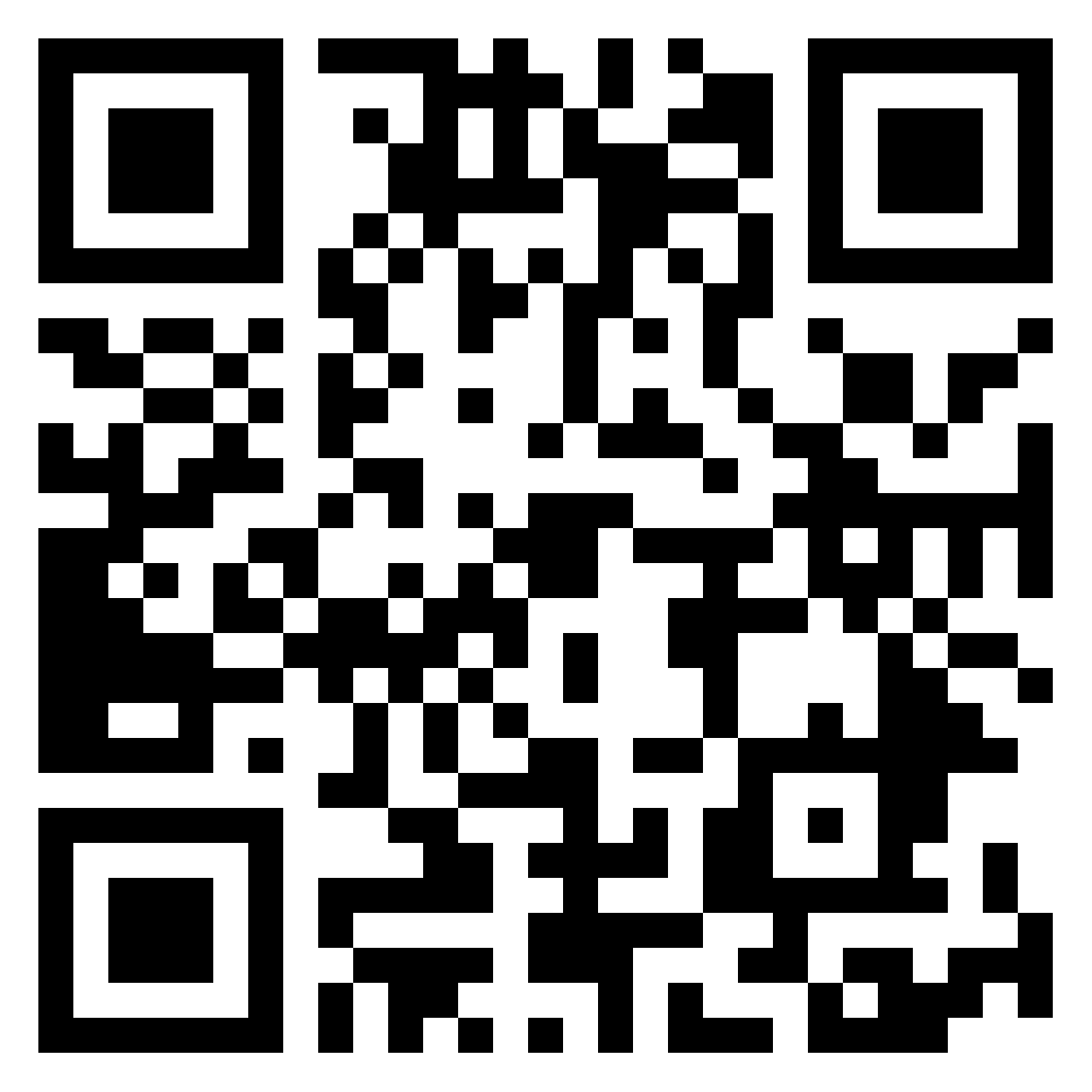 Use the camera, scan 
to see our padlet page